Основные изменения в Spectrum/AIM в версии 2025 года
Avenir Health , Spectrum v. 6.40 (29 Jan 2025)  Direct Link
Интерфейс
Новый интерфейс CSAVR
Методы
Избыточная смертность, не связанная со СПИДом среди ЛЖВ
Валидация
Обзор данных АРТ
Результаты (презентация 4-го дня)
Продвинутая стадия ВИЧ-заболевания
Криптококковый менингит
Ввод данных
WPP 2024
Вероятность вертикальной ПМР
Корректировка данных АРТ
Перераспределение АРТ
Валидация АРТ
Значение CD4 на момент постановки диагноза
Количество тестов на CD4 (при постановке диагноза)
Ключевые изменения
2
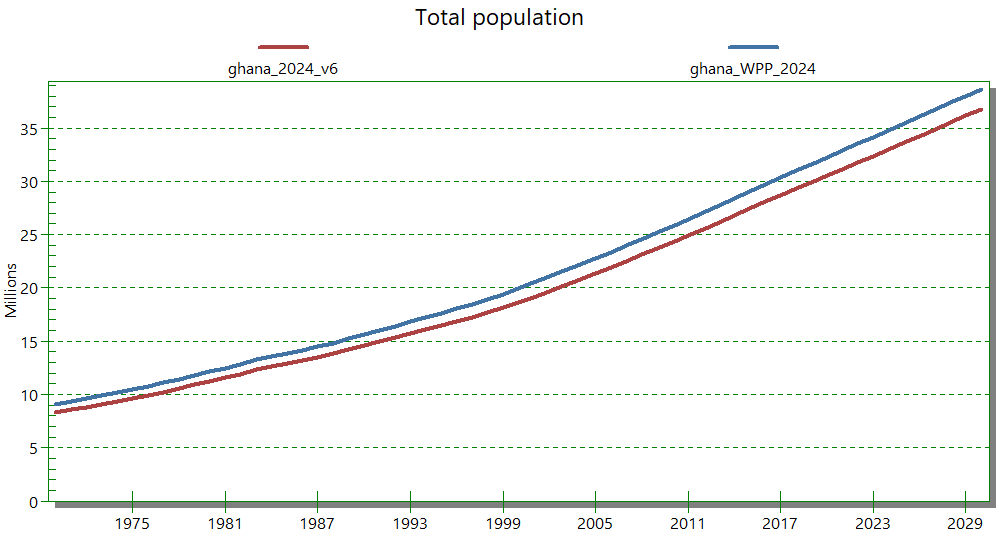 Оценка численности населения для 2024 года
Департамент оценки численности населения ООН обновил свои демографические оценки и прогнозы для 2024 года. Новая база данных находится в  Spectrum. Если Вы использовали WPP 2022 для своих демографических оценок, Вам следует обновить их. Обязательно проверьте если данные были обновленны для вашей страны. 

Дополнительная информация: https://population.un.org/dataportal/
Вероятность вертикальной ПМРРезультаты систематического обзора и мета-регрессии
Вероятность вертикальной ПМРРезультаты систематического обзора и мета-регрессии
Обновленная вероятность вертикальной передачи, несколько увеличит историческую вертикальную передачу и число детей, живущих с ВИЧ
Если вы используете значения по умолчанию, то вам следует их обновить. Если у вас есть свои собственные исследования, то скорее всего, вам не стоит их обновлять по умолчанию
Вероятность вертикальной ПМР Результаты систематического обзора и мета-регрессии
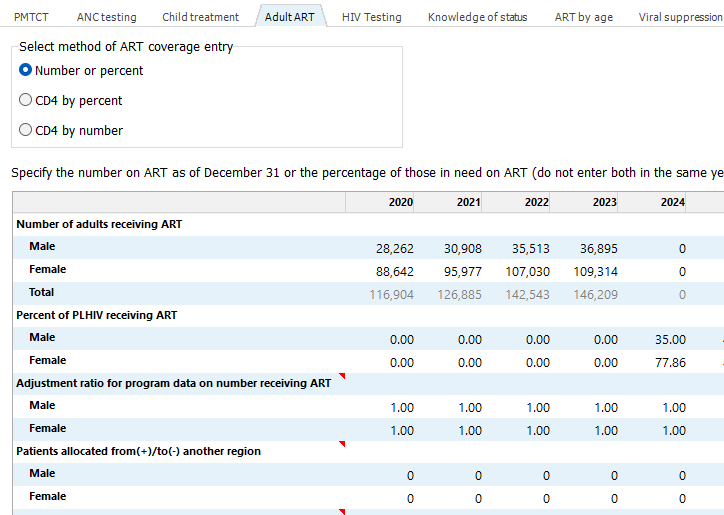 Корректировка данных  АРТ
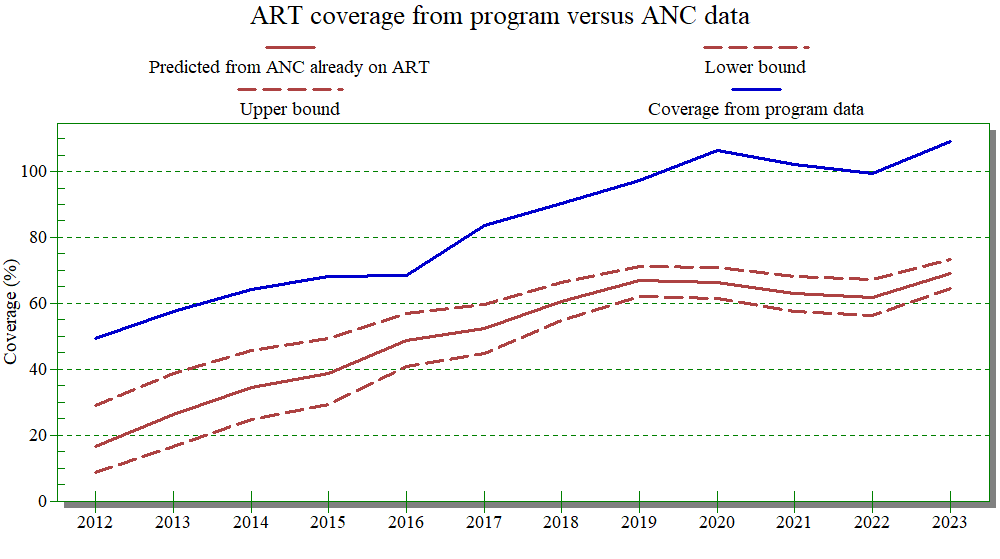 Сравните с  AНК "Уже на АРТ" при первом посещении
Быстрая валидация АРТ
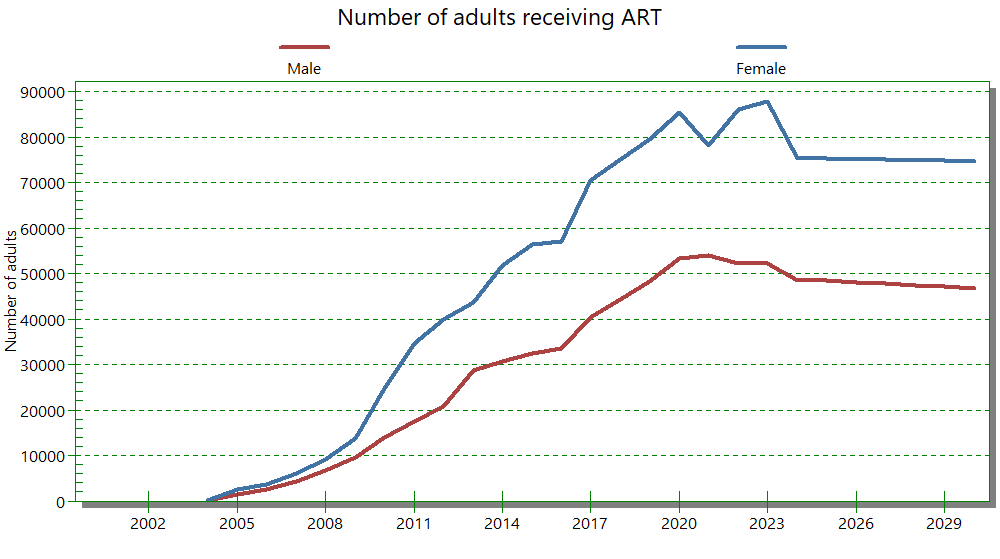 Постройте кривую данных АРТ
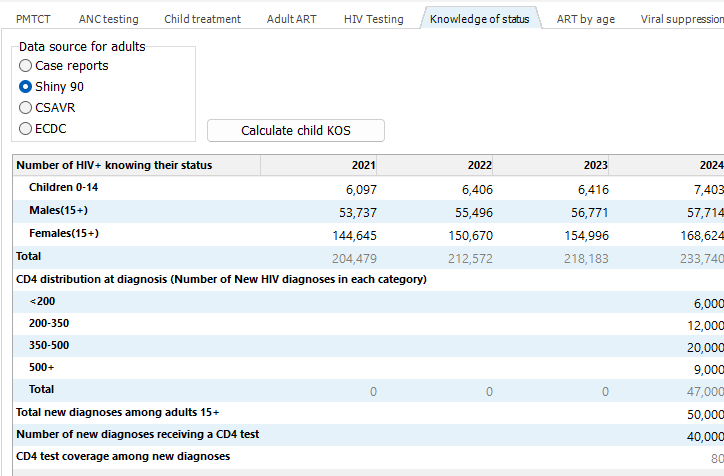 Значение CD4 на момент постановки диагноза
Избыточная смертность, не связанная со СПИДом
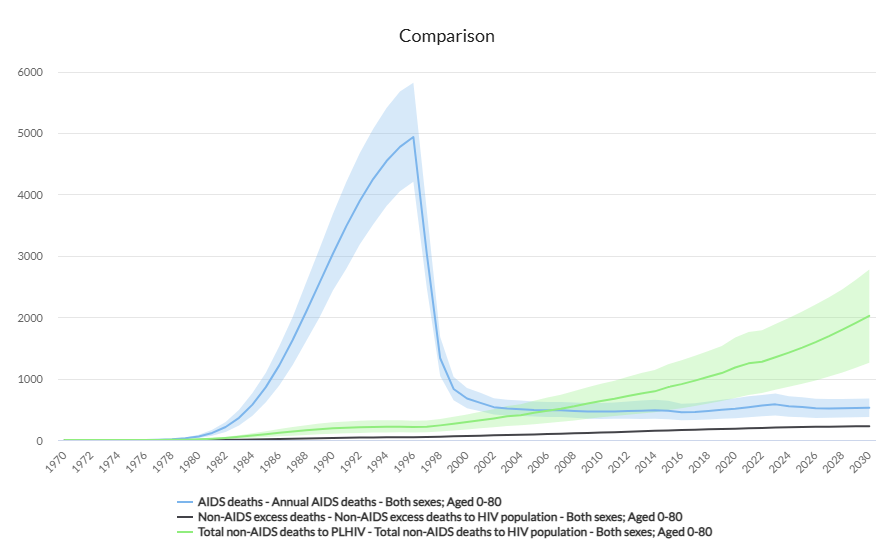 Смертность от СПИДа
Общее число смертей, не связанных со СПИДом, среди ЛЖВ
Избыточная смертность, не связанная со СПИДом
[Speaker Notes: У нас есть одно небольшое изменение в методах, с помощью которых Spectrum рассчитывает количество смертей от СПИДа.

За последние несколько лет накопились данные о том, что в число смертей от СПИДа в Спектруме входят некоторые смерти от причин, не связанных со СПИДом, которые непропорционально сильно влияют на людей с ВИЧ. Эти "избыточные" смерти среди ЛЖВ, не связанные со СПИДом, вызваны сердечно-сосудистыми заболеваниями и некоторыми видами рака, не связанными со СПИДом, а некоторые обусловлены факторами образа жизни, например, смертностью, связанной с употреблением инъекционных наркотиков.

Чтобы учесть это, мы переклассифицировали некоторые случаи смерти от СПИДа как избыточные случаи смерти от не-СПИДа. Эффект от этого будет несколько различаться в зависимости от того, используете ли Вы EPP или CSAVR. Если Вы используете EPP, Вы, скорее всего, увидите небольшое снижение оценок смертей от СПИДа. Если Вы используете CSAVR, Вы можете увидеть небольшое увеличение оценок людей с ВИЧ, так что оценки смертности от СПИДа останутся в соответствии с Вашими данными регистрации актов гражданского состояния.

Эффект наиболее заметен в странах с высоким уровнем дохода, где смертность при применении АРТ низкая (пример: Франция); в то время как в других условиях эффект будет, как правило, совсем небольшим.]
Пример: Colombia
Продвинутая стадия ВИЧ-заболевания
Взрослые: CD4<200
Дети < 5 лет: все
Дети 5-14 лет : CD4 <200
Rajasingham-R et al. Lancet Infect Dis 2022: 22: 1748-55
Зависит от: CD4, AРT, национальная распостраненость инфекции КM, оxват КM лечением среди ЛЖВ
Криптококковый менингит
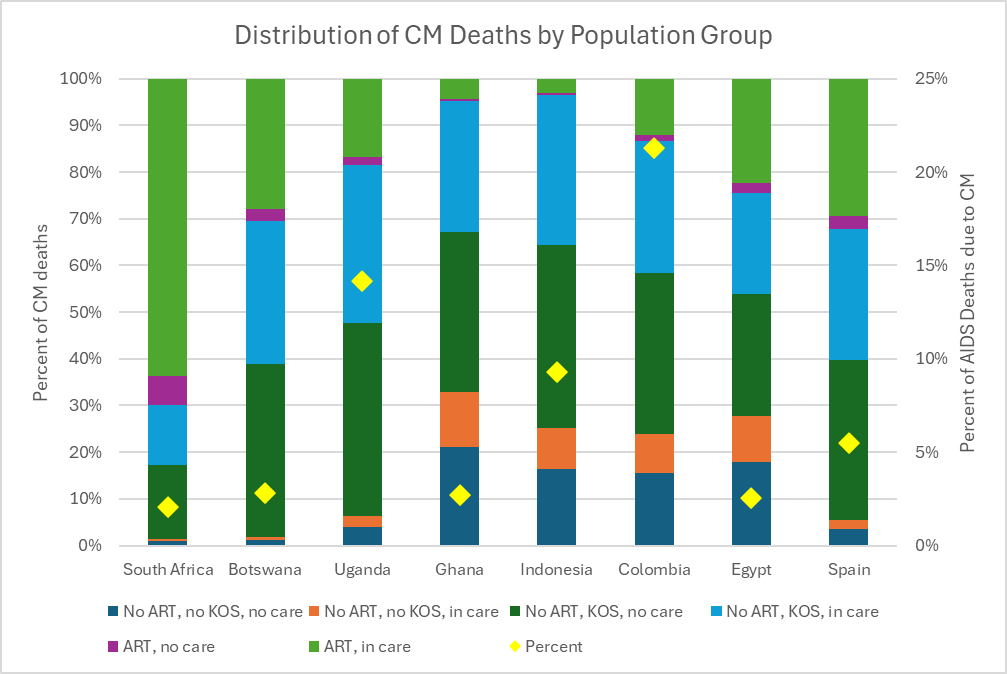 Новые показалели
ЛЖВ с риском развития КM
ЛЖВ с клиническим КM
ЛЖВ  умершие от КM
% смертей от СПИДА (КM)
Начало работы со Spectrum
Avenir Health
Тренинг по оценке ВИЧ и использованию данных, 
Регион ВЕЦА, 17-21 февраля 2025 г.
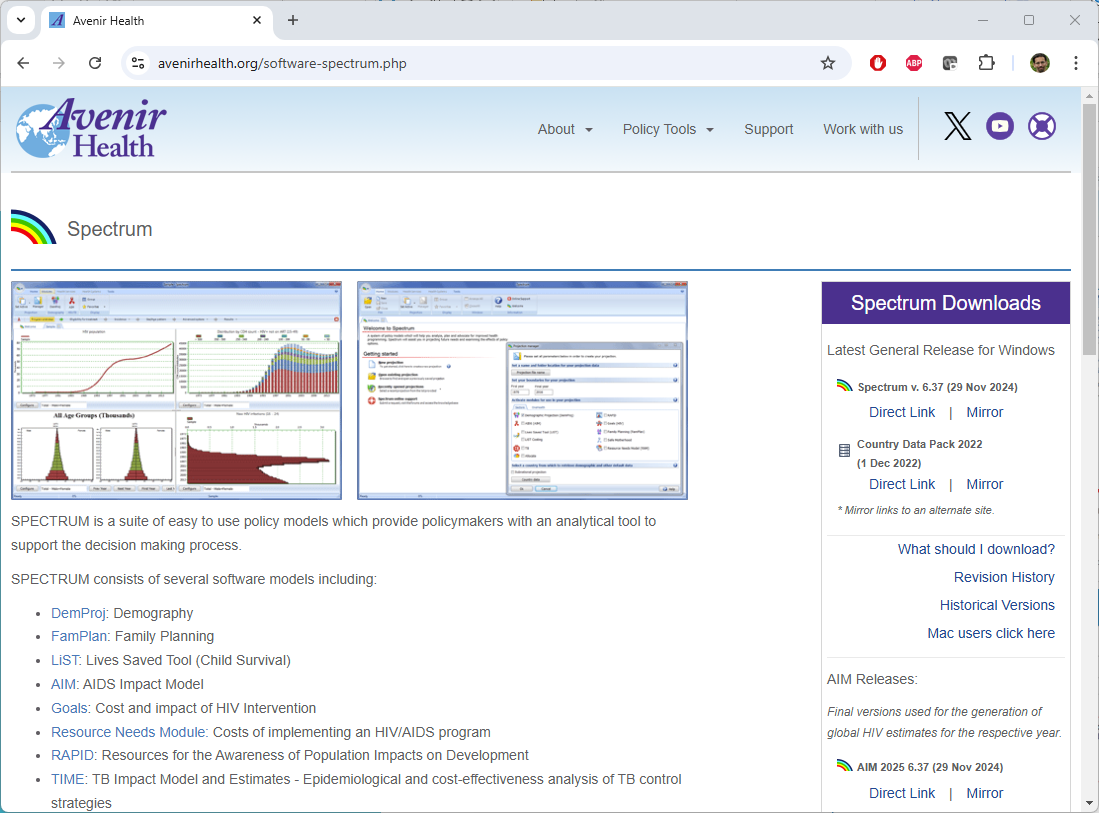 Загрузите новую версию Spectrum 6.40 с веб-сайта Avenir Health по адресу: https://avenirhealth.org/software-spectrum.php.
Запустите файл SpecInstallAIM2025.exe, чтобы установить Spectrum
Запустите Spectrum, выбрав его в меню Пуск
Откройте Ваш файл Spectrum 2024 (PJNZ)
Используйте File >Save As, чтобы сохранить файл с новым названием, например, 'Country_17Feb2025'.
Spectrum  2025 годаВерсия для компьютера
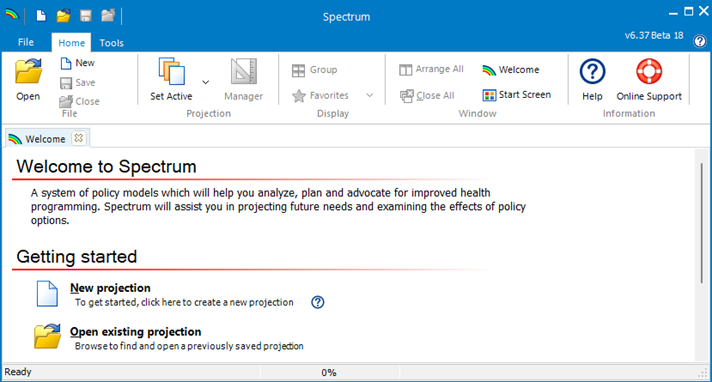 Откройте Менеджер
Нажмите Данные по умолчанию
Поставьте флажок рядом с WPP 2024, чтобы загрузить обновленные демографические данные.
Нажмите OK, чтобы выйти из редактора данных по умолчанию.
Нажмите OK еще раз, чтобы выйти из менеджера.
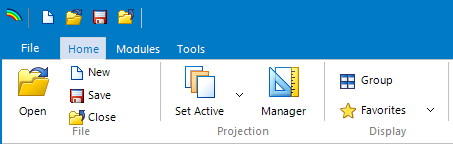 Обновление демографических данных числености населения WPP 2024
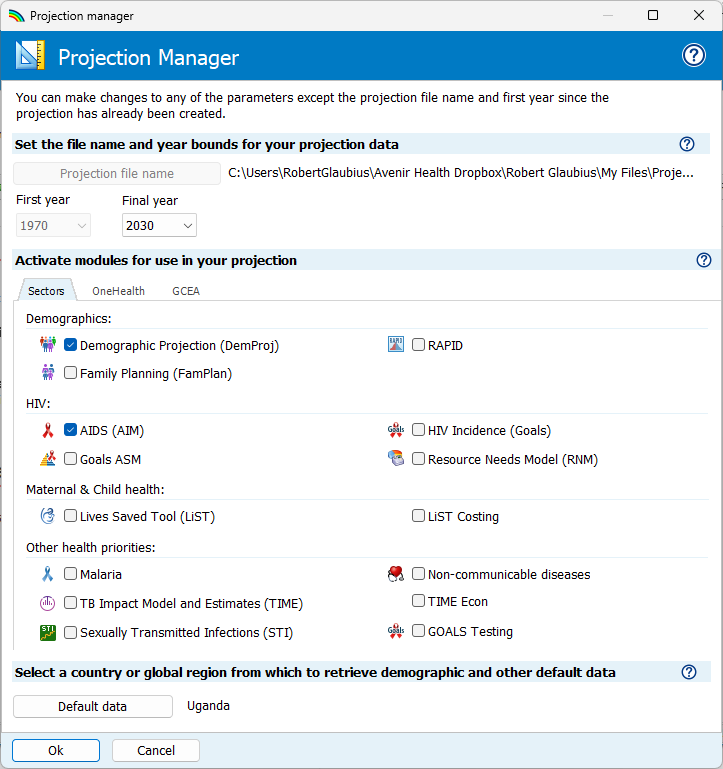 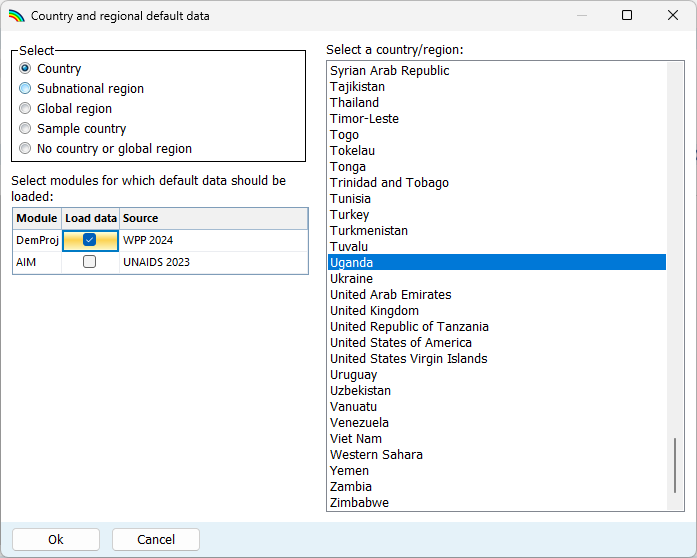 Используйте "DemProj > Результаты > Население > Общее население", чтобы посмотреть данные численности населения 
Страны могут применить специальную корректировку, умножив численность населения 1970 года на масштабный коэффициент, соответствующий их собственной оценке численности населения на 2024 год
Вместо этого страны могут запросить Spectrum сопоставить свои прогнозы CSO с внешним CSV-файлом.
Проанализируйте демографические данные числености народонаселения WPP 2024
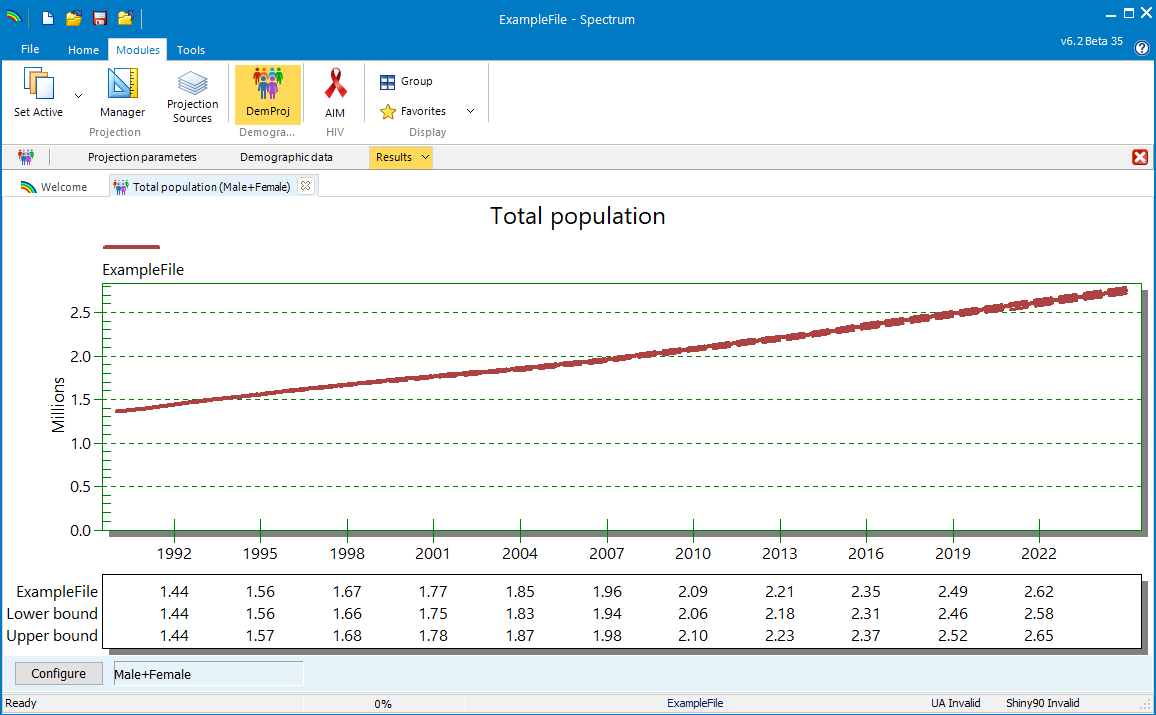 WPP 2024: Онлайн-ресурсы
Источники данных
https://population.un.org/wpp/datasources
Портал данных
https://population.un.org/dataportal/home
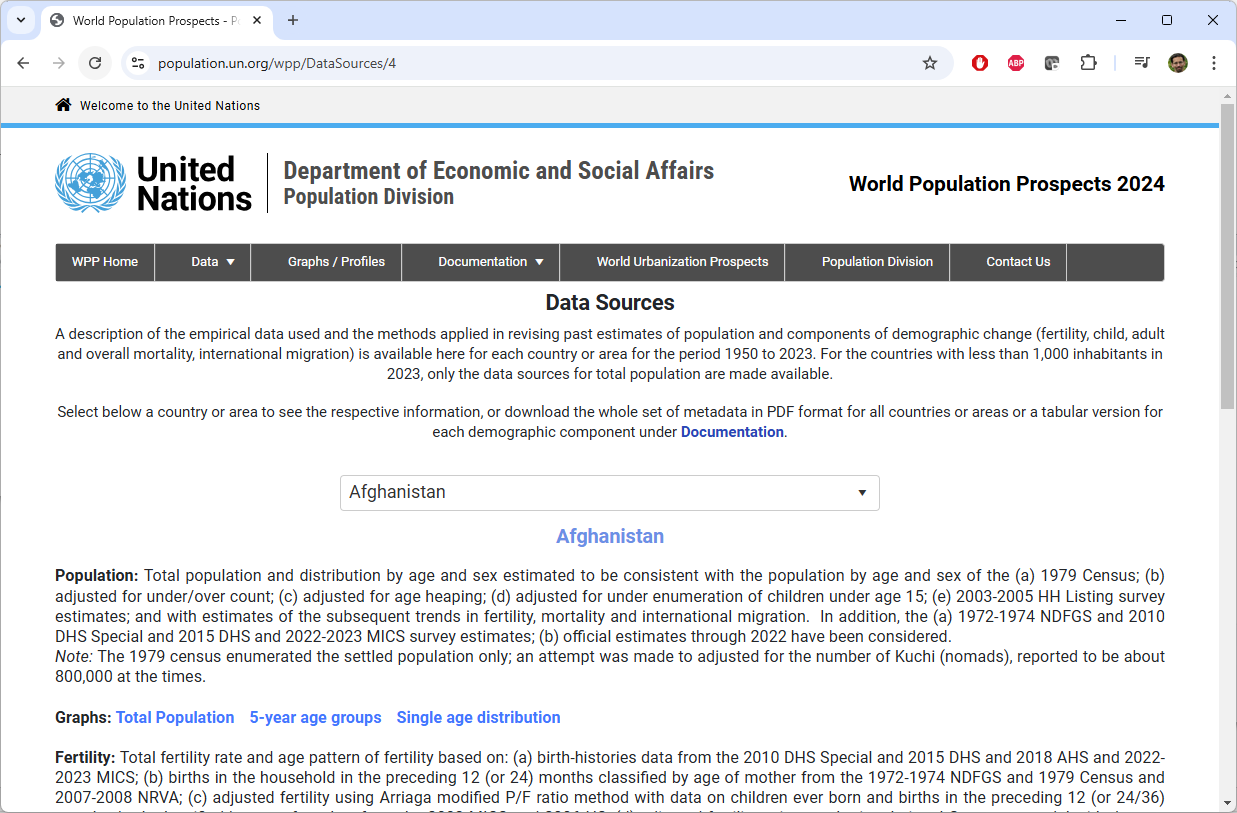 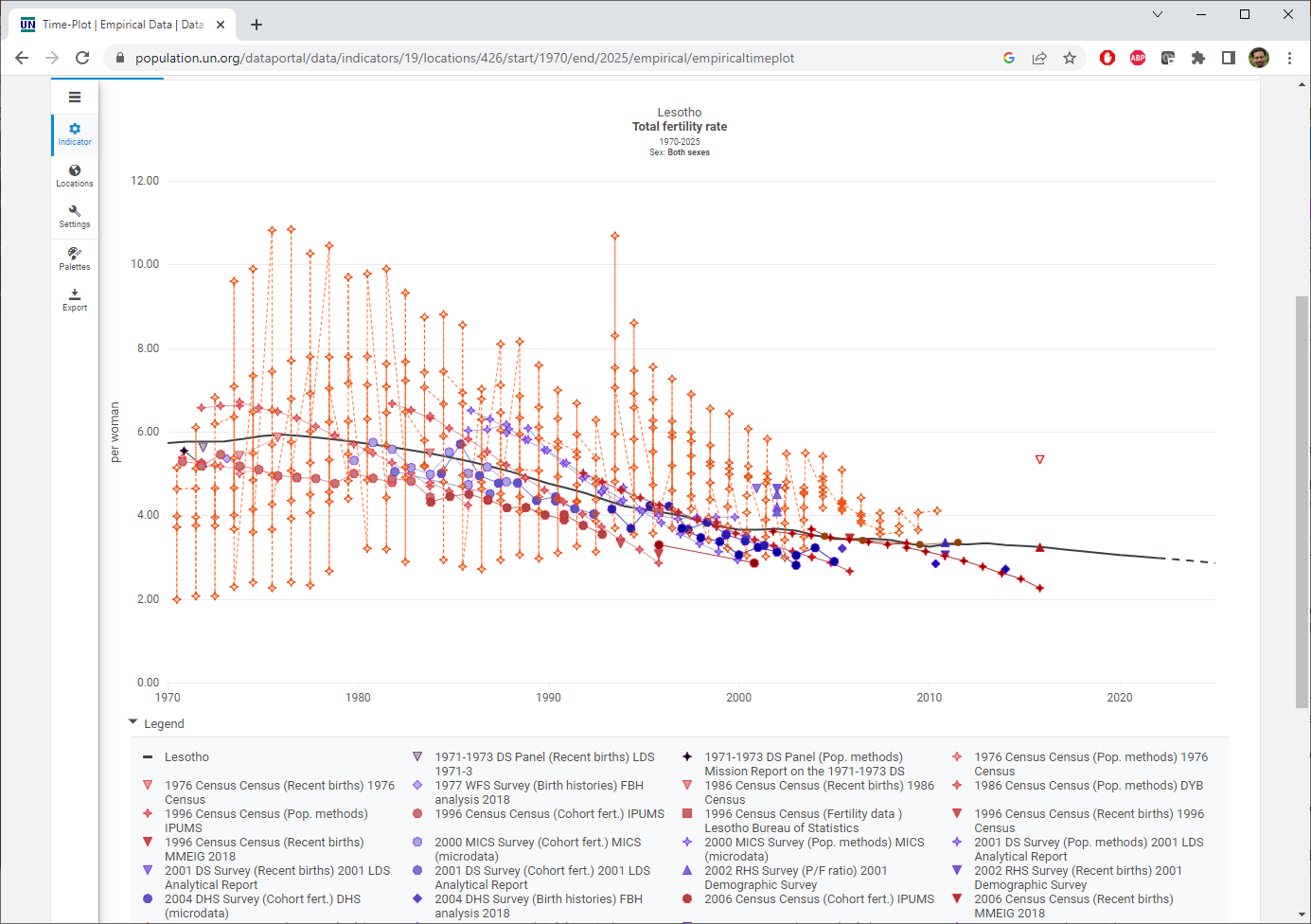 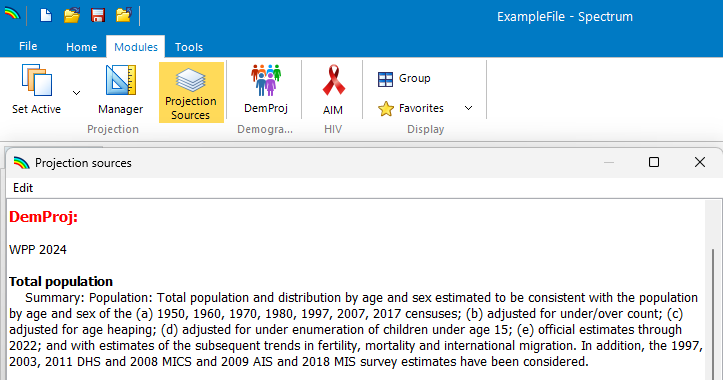 [Speaker Notes: Спрятан для TOT, но будет выступать на семинарах в стране.

Исходные данные, которые учитывал Отдел народонаселения ООН, описаны на сайте "Источники данных", а также на сайте Spectrum в разделе "Источники прогноза" после загрузки WPP 2024.
На сайте Data Portal можно ознакомиться с различными оценками Отдела народонаселения ООН, а также просмотреть эмпирические данные, лежащие в основе оценок рождаемости, как показано здесь для Лесото.]
Обновление данных программы
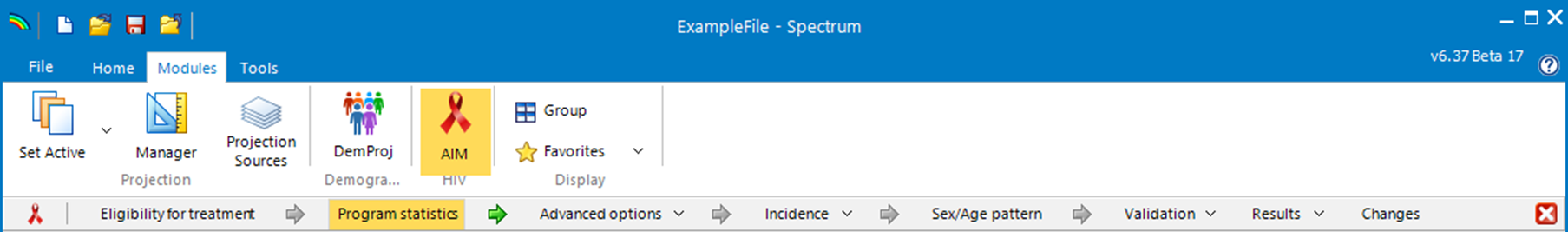 ППМР
АНК-тестирование
АРТ
Тестирование на ВИЧ
Знание статуса
Вирусная нагрузка
Ключевые группы населения
Криптококковый менингит (новый)
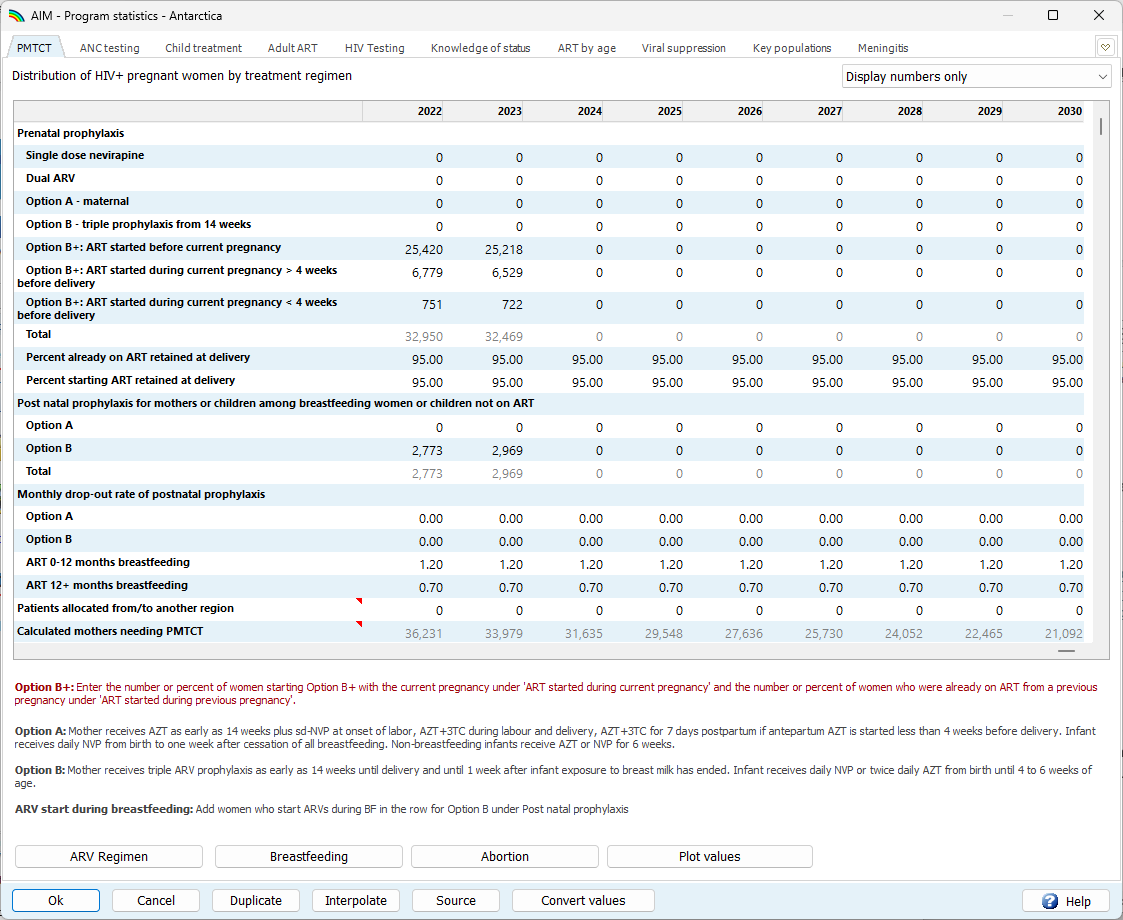 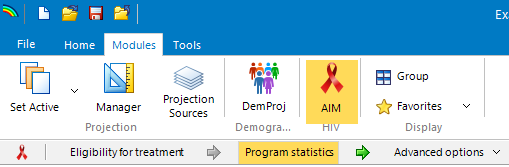 ППМР
1
Данные отображенны в числах  
Дородовая профилактика
Удержания на лечении до родов
По умолчанию: 80%
Прерывание лечения по месяцам, в период грудного вскармливания
По умолчанию:
1,2% в 0-12 месяцев
0,7% в течение 12+ месяцев
 Просмотр графика на предмет качества данных
Модели грудного вскармливания
2
3
4
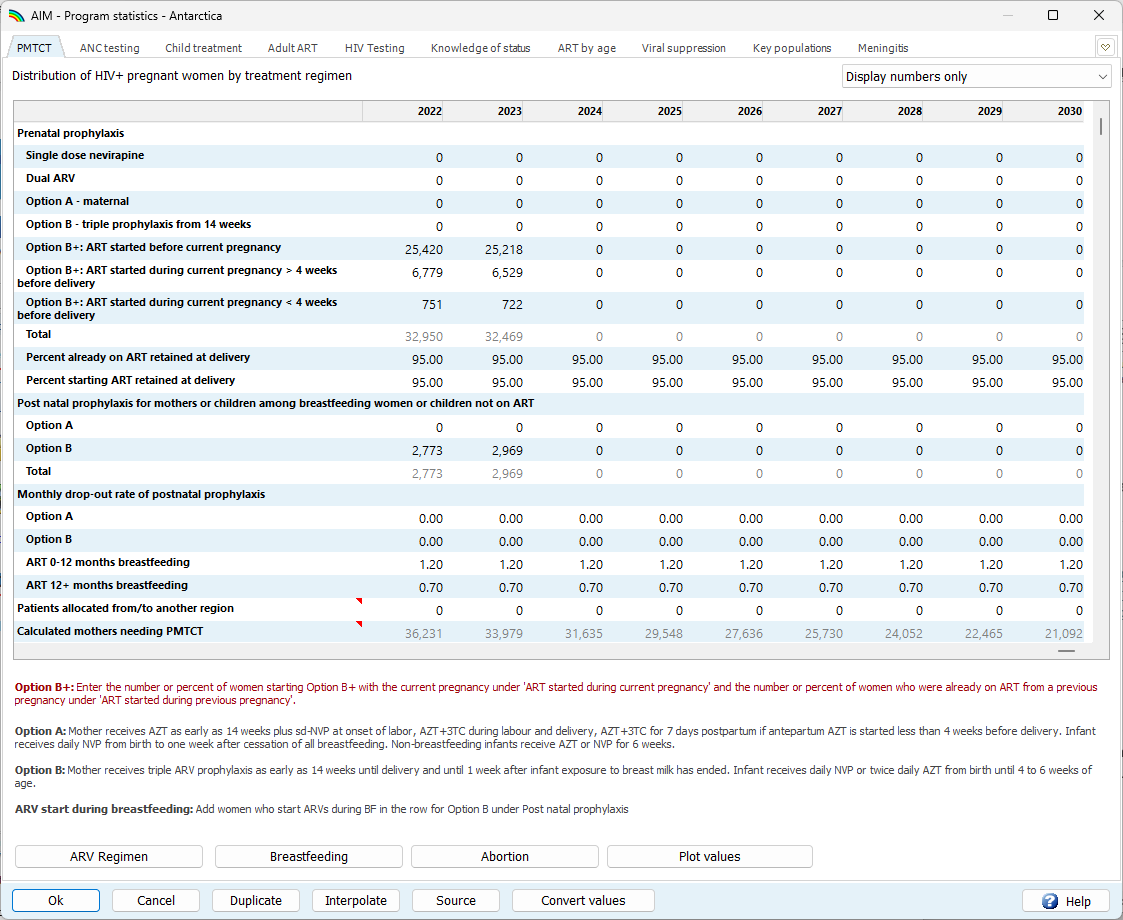 6
5
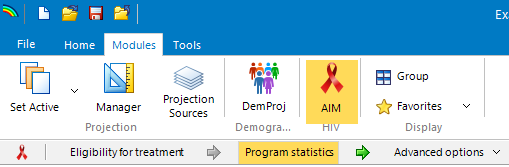 ППМРв графиках
Большие различия между годами в общем количестве получивших ППМР по схемам,  возможные ошибки при вводе данных
[Speaker Notes: Спрятан для TOT, но будет выступать на семинарах в стране.

Используйте кнопку "Нарисовать значения" в редакторе PMTCT и других редакторах статистики программы для визуализации Ваших данных. Это поможет выявить любые ошибки при вводе данных.]
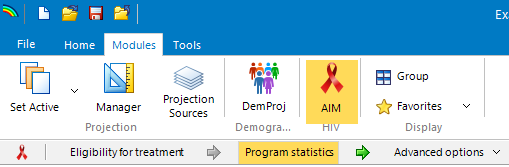 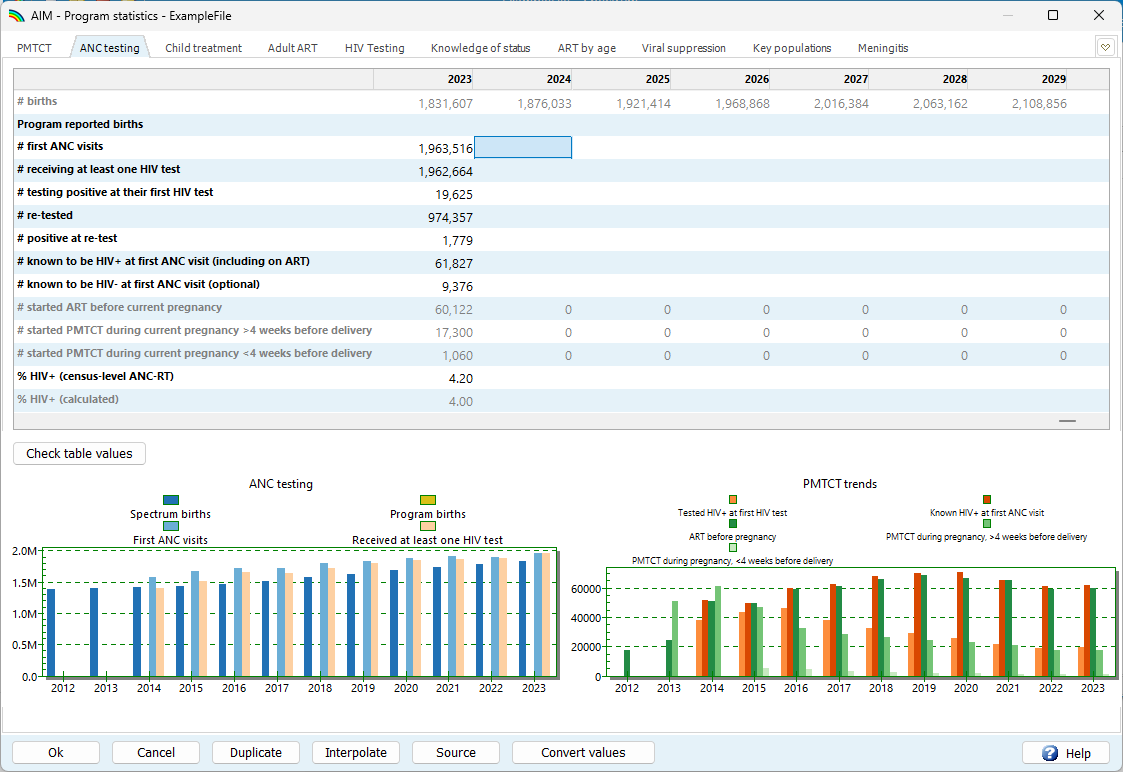 АНК-тестирование
Введите данные за 2024 год
Рассчитайте и введите данные о распространенности ВИЧ в АНК: проверьте, чтобы они соответствовали расчетам AIM
Просмотрите графики и таблицу на предмет возможных проблем с качеством данных
1
2
3
Вы можете сверить данные введеные в форму тестирования АНК, и данные расчета распространености АНК, перед обновлением EPP
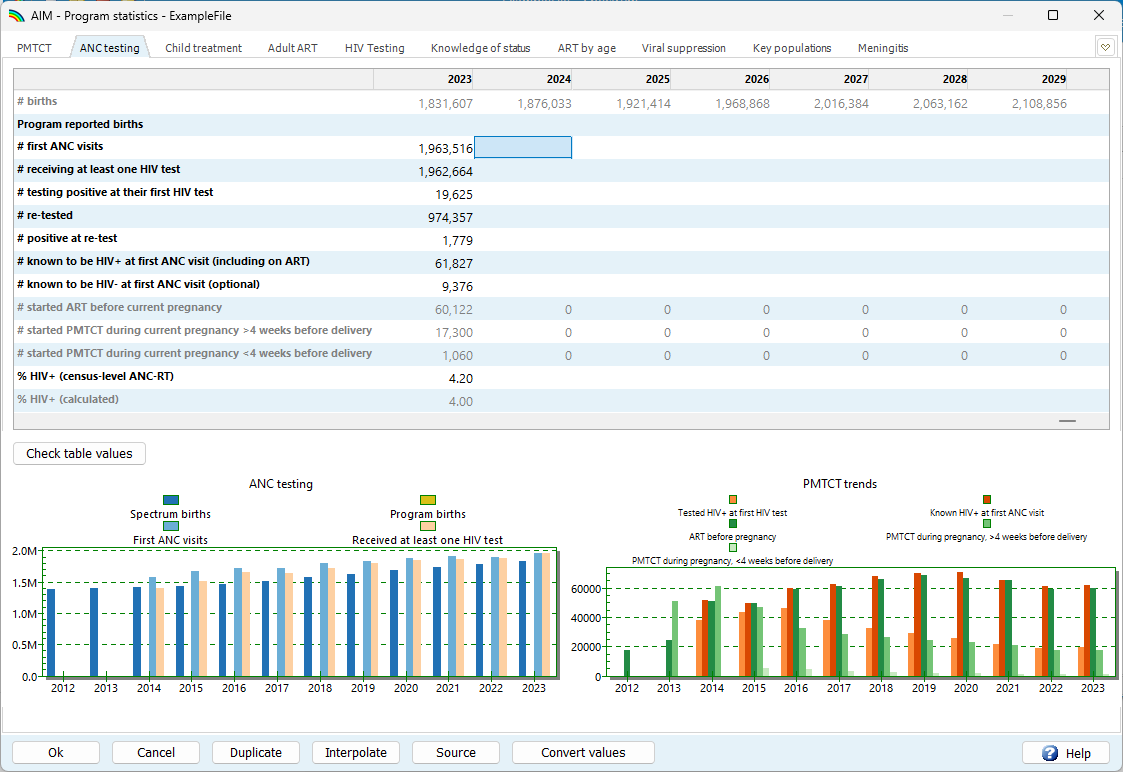 +
known_pos
tested_pos
=
Распространенность
+
+
known_pos
проверено
known_neg
[Speaker Notes: Спрятан для TOT, но будет выступать на семинарах в стране.

EPP просит Вас ввести данные о распространенности ВИЧ по результатам рутинного тестирования на ВИЧ в АНК. Форма тестирования при АНК позволяет Вам проверить свой расчет по основным составляющим. Числитель включает число женщин, о которых было известно, что они были положительными во время первого посещения АНК, и число женщин, которые сдали положительный тест на ВИЧ во время АНК. В знаменатель входят известные положительные результаты и число женщин, которые прошли хотя бы один тест во время АНК. В нескольких странах могут быть также получены данные о "заведомо отрицательных" женщинах. Это женщины, которые не проходили тестирование во время АНК, потому что у них есть документально подтвержденный недавний отрицательный результат теста на ВИЧ. Почти ни одна страна не собирает данные о "заведомо отрицательных" женщинах.

Есть несколько распространенных ошибок, которые можно предотвратить с помощью этой работы:
Иногда люди ошибочно опускают известных положительных женщин в числителе или знаменателе. Их следует включать в оба показателя.
Иногда люди ошибочно включают в числитель женщин, получивших положительный результат при повторном тестировании. Следует включать только первый результат теста женщины (повторные тесты могут быть нерепрезентативным подмножеством посетительниц АНК).]
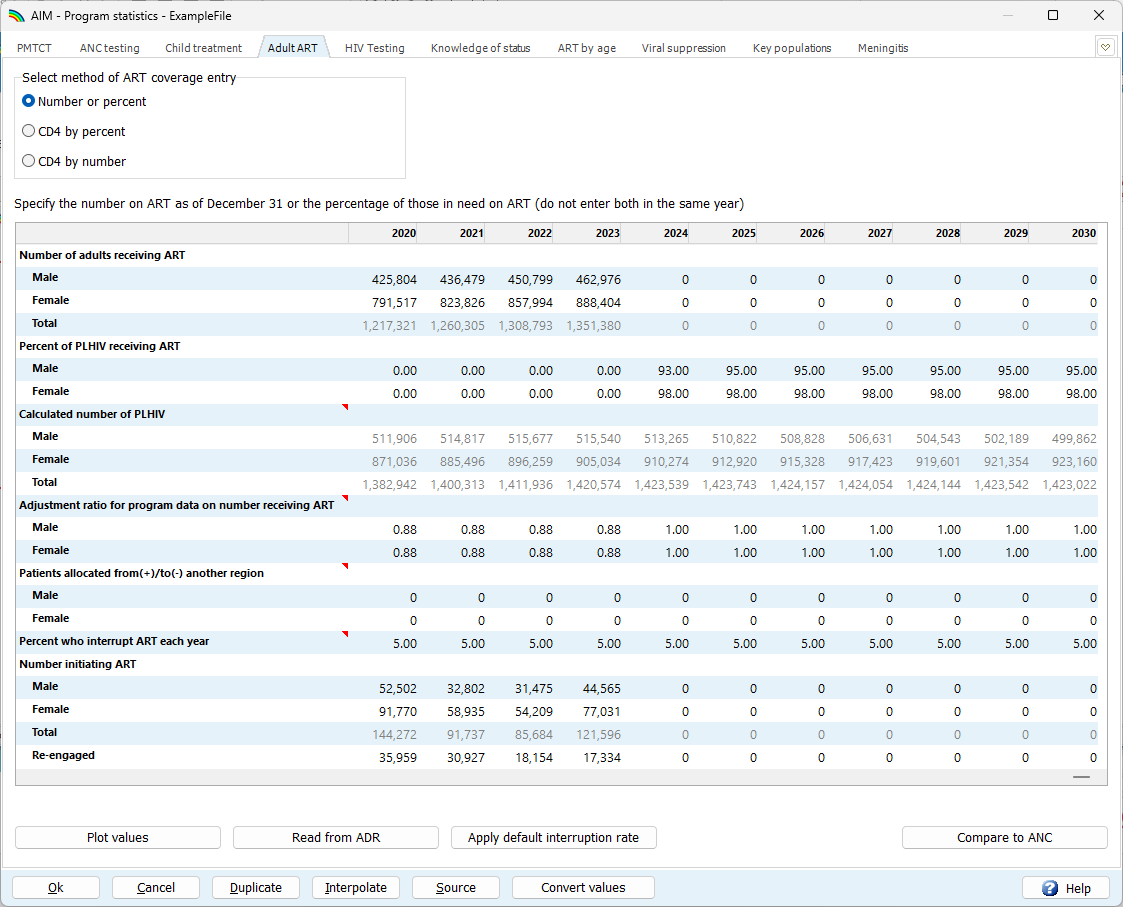 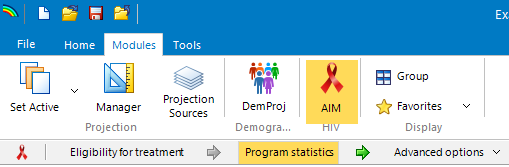 1
АРТ для взрослых
Основные шаги:
Выберите "Число или процент".
Введите данные за 2024 год
Введите данные прерывания ART
Страновые данные, если имеются 
Или используйте 5% по умолчанию
(Необязательно) Укажите число тех, кто начал АРТ в 2024 году
Просмотр графиков на предмет качества данных

Новые возможности (подробнее позже!)
Коэффициент корректировки
Распределение пациентов по регионам
Сравнение данных с AНК
2
A
B
4
3
5
C
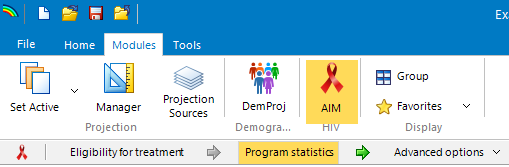 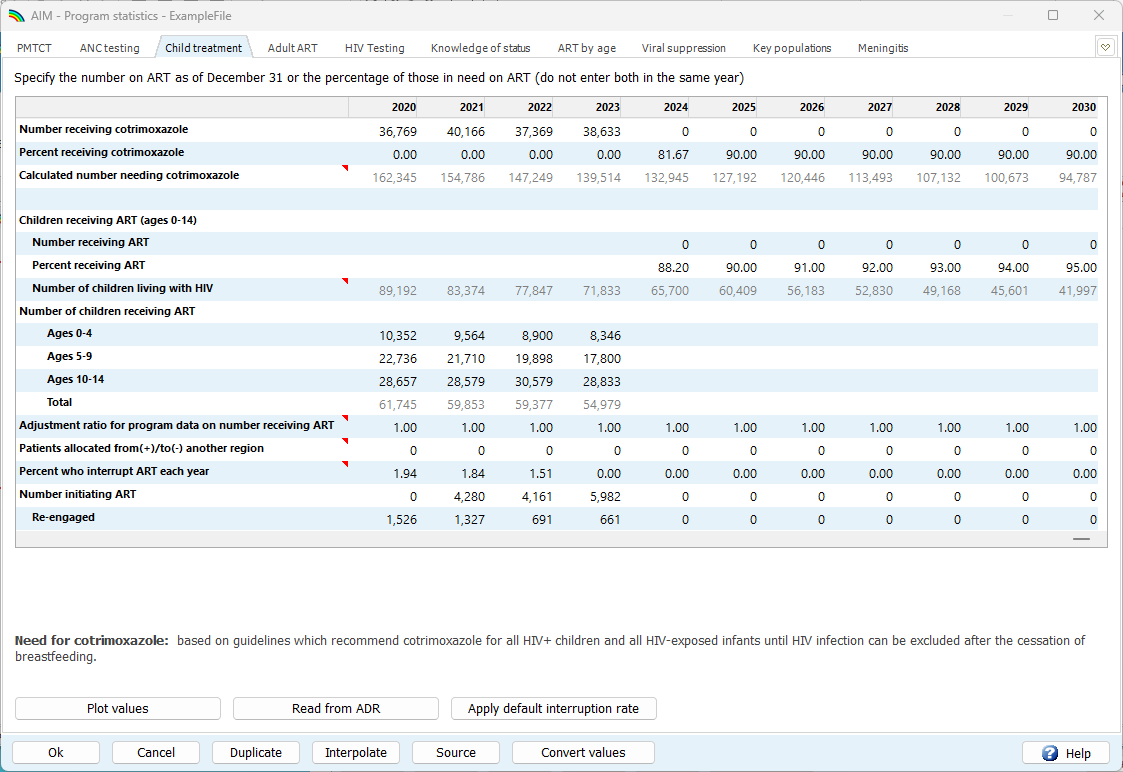 Лечение детей
1
Введите число получивших котримаксазол в 2024 году
Число получавших АРТ в 2024 году,  все возраста или по возрастным группам
Введите процент прервавщих ART
(Необязательно) Укажите число тех, кто начал АРТ в 2024 году
Просмотр графиков на предмет качества данных

Новые возможности
Коэффициент корректировки и перераспределение пациентов
2
A
4
3
5
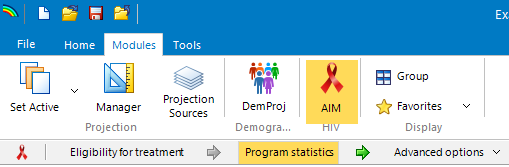 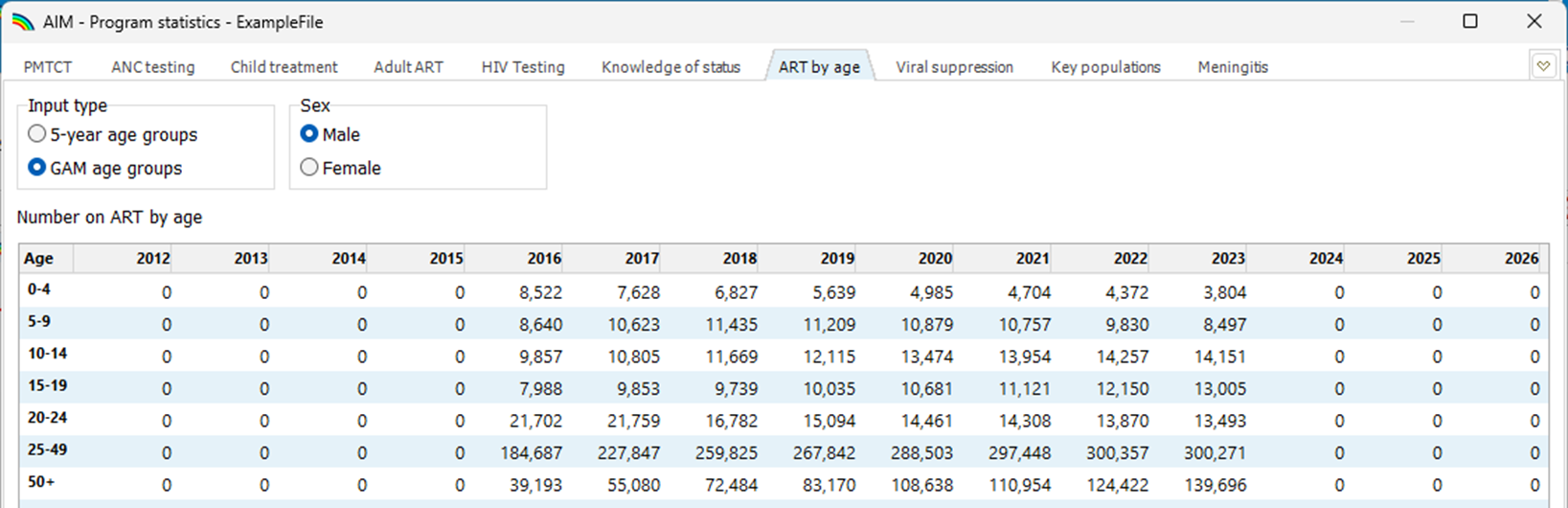 АРТ по возрастным группам
Обновление данных по АРТ по возрастным группам, мужчины и женщины за 2024 год
Эти данные можно использовать для проверки достоверности или для оценки заболеваемости по возрасту
Более полезной будет разбивка по пятилетним возрастным группам
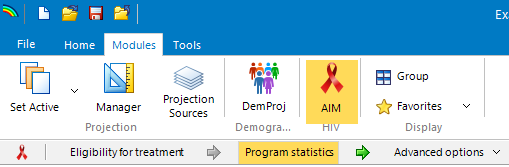 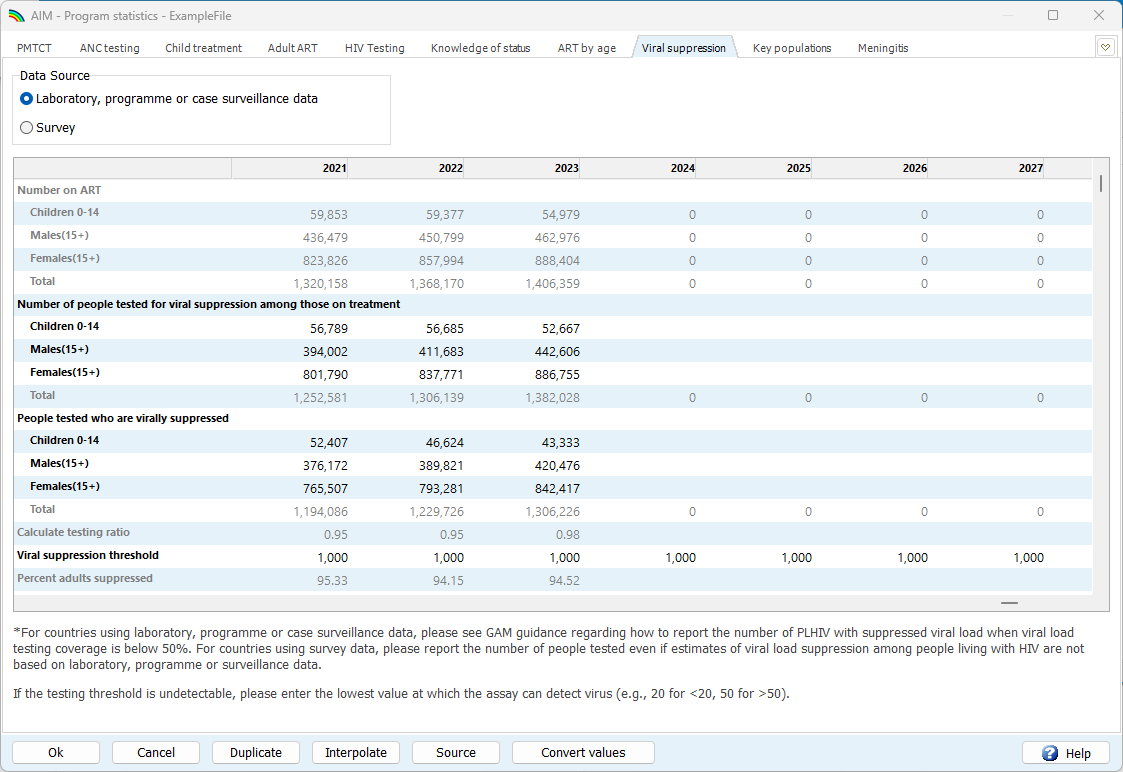 Вирусная нагрузка
Введите данные за 2024 год числа, прошедших  тестирование на вирусную нагрузку
Введите число за 2024 год, с подавленой вирусной нагрузкой среди тех кто прошел тестирование 
Проверьте порог подавленой вирусной нагрузки
1
2
3
Эти данные используются для оценки третьих 95%. Пожалуйста, исключите целевые тесты на ВН из этих расчетов
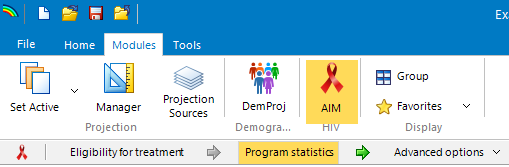 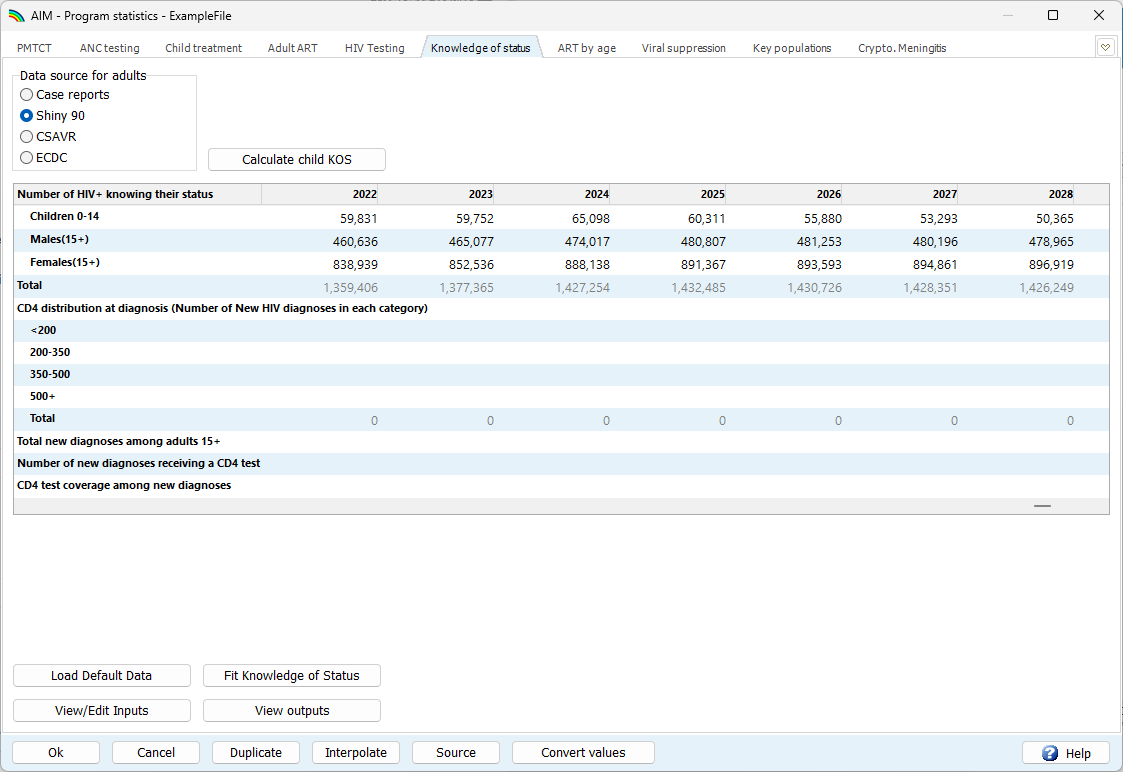 Знание статуса
Оценка знания статуса будет рассмотрена позже на этой неделе
На данный момент введите данные о значении CD4 при постановке диагноза
Эти данные необходимы для отчетности GAM
[Speaker Notes: Спрятан для TOT, но будет выступать на семинарах в стране.

В этом году в Spectrum были добавлены данные о количестве CD4 при постановке диагноза. Эти данные не влияют на прогнозы Спектрума, страны могут использовать их для отчетности GAM.]
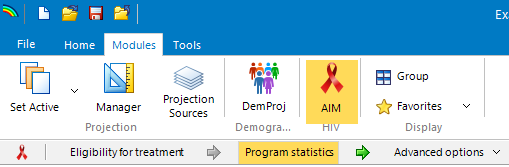 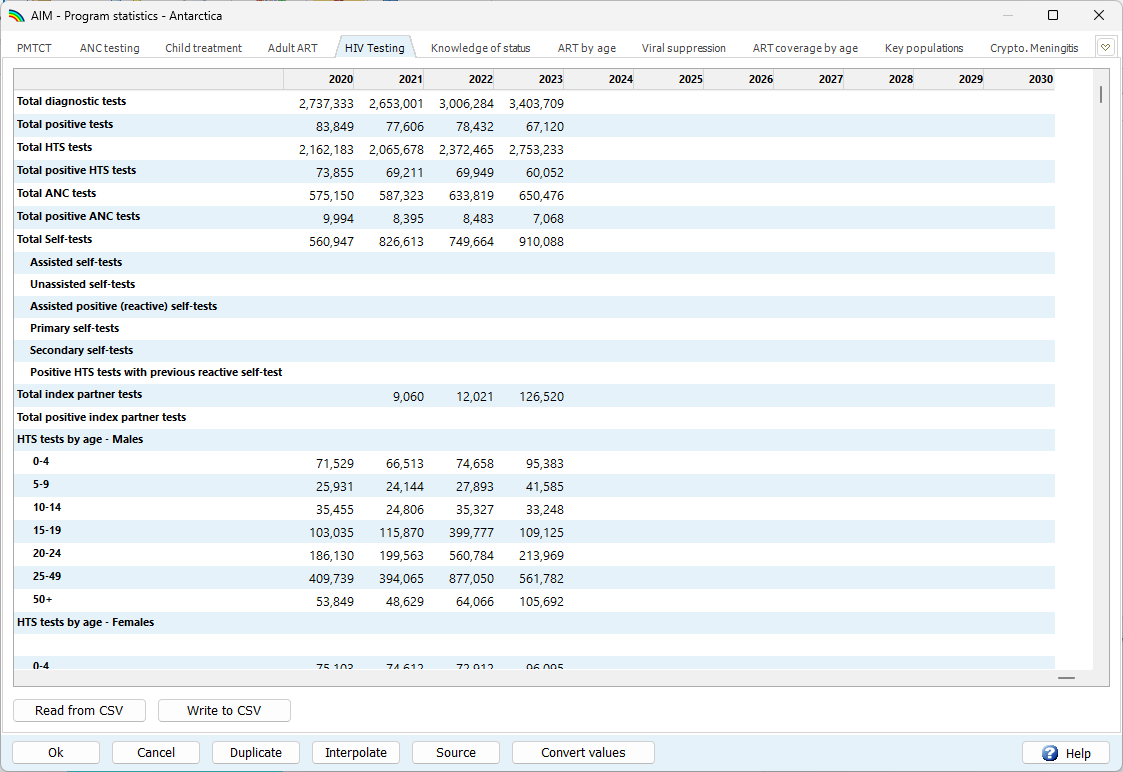 Тестирование на ВИЧ
Данные в этой таблице/закладке не влияют (в настоящее время) на оценки AIM
Эти данные помогают понять как интерпретировать тенденции/изменения  знания статуса
Эти данные необходимы для отчетности GAM
[Speaker Notes: Спрятан для TOT, но будет выступать на семинарах в стране.

Редактор тестирования на ВИЧ был добавлен два года назад и расширен в этом году, чтобы включить больше отчетности о самотестировании, в частности.]
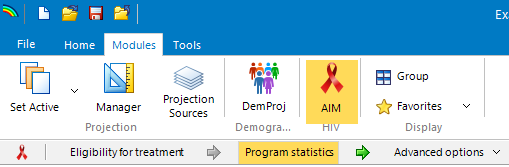 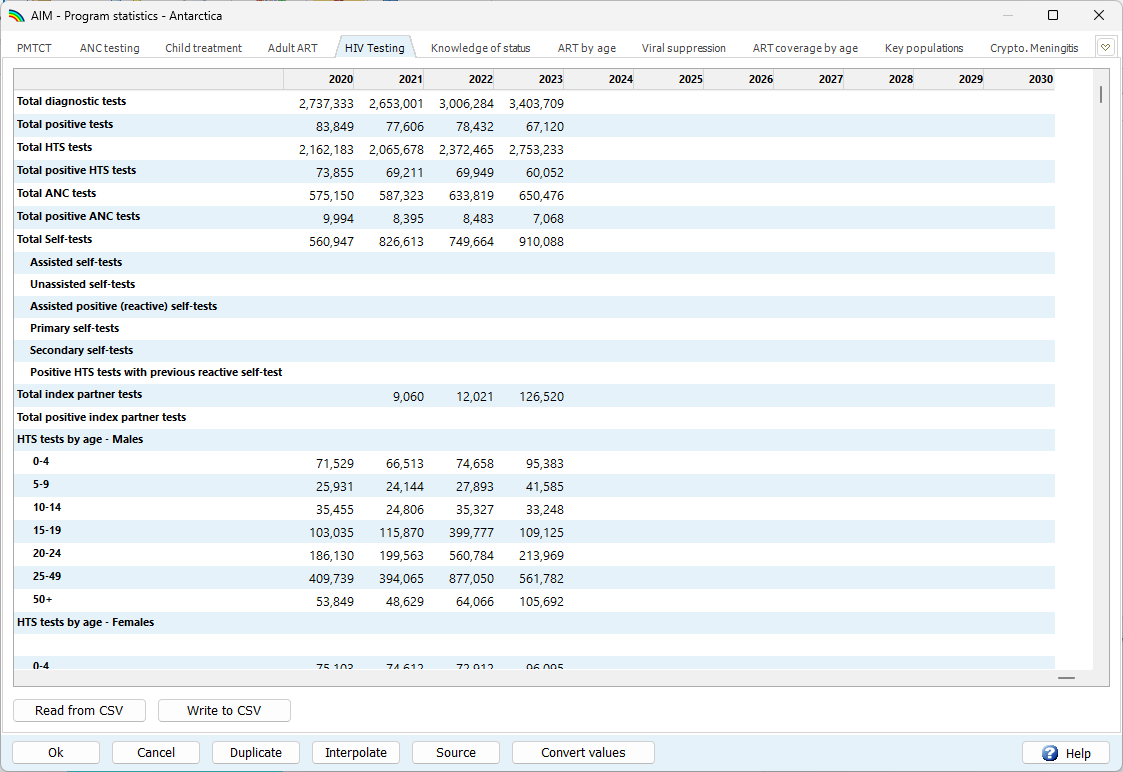 Тестирование на ВИЧ
Диагностические тесты: Должно быть равно HTS + ANC; исключите самотестирование и скрининг донорской крови
Тесты HTS: Пожалуйста, исключите АНК, но включите индексное тестирование 
Тесты при АНК: Включите сюда все тесты во время АНК, включая роды и схватки
[Speaker Notes: Спрятан для TOT, но будет выступать на семинарах в стране.

Мы получили несколько вопросов о том, что должно быть включено в "диагностические" тесты. Это включает тестирование в АНК и других "профессиональных" службах тестирования, но не должно включать самотестирование. Это должно включать тестирование в любом возрасте, включая детей.]
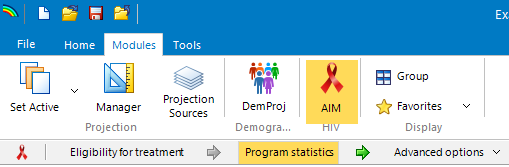 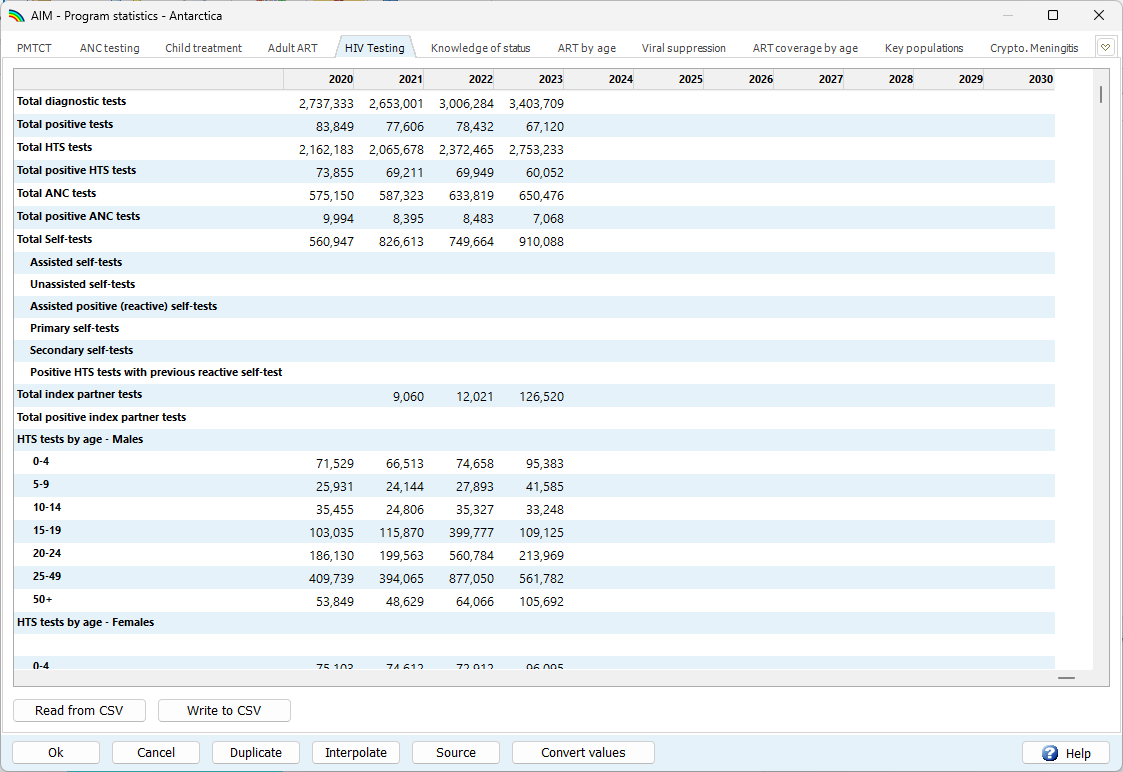 Тестирование на ВИЧ
Самотестирование на ВИЧ: 
Если самотестирование проводилось с помощью поставщика услуг HTS
Если набор предназначался для использования получателем (первично) или другими людьми (вторично)
Число людей, у которых подтвердилась положительная реакция на HTS после положительного результата при самотестировании
[Speaker Notes: Спрятан для TOT, но будет выступать на семинарах в стране.

Прошлогодняя программа просто запрашивала количество проведенных самотестирований, которые мы использовали для отчета о количестве распространенных наборов для самотестирования.
Данные о самотестировании теперь можно разделить в зависимости от того, использовались ли самотесты с помощью медицинского работника, или же они предназначались для самостоятельного использования. В случае самотестирования с помощью врача Вы можете ввести количество самотестирований с помощью врача, которые были реактивными.
Данные о самотестировании также можно разделить в зависимости от того, были ли самотестирования "первичными", предназначенными для получателя, или "вторичными", предназначенными для распространения среди партнеров, членов семьи или других людей.
Страны, которые регистрируют данные о количестве людей, прошедших подтверждающий тест в службах тестирования на ВИЧ после реактивного самотестирования, также могут ввести эти данные сюда.]
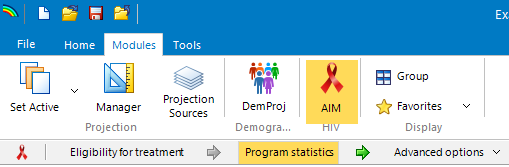 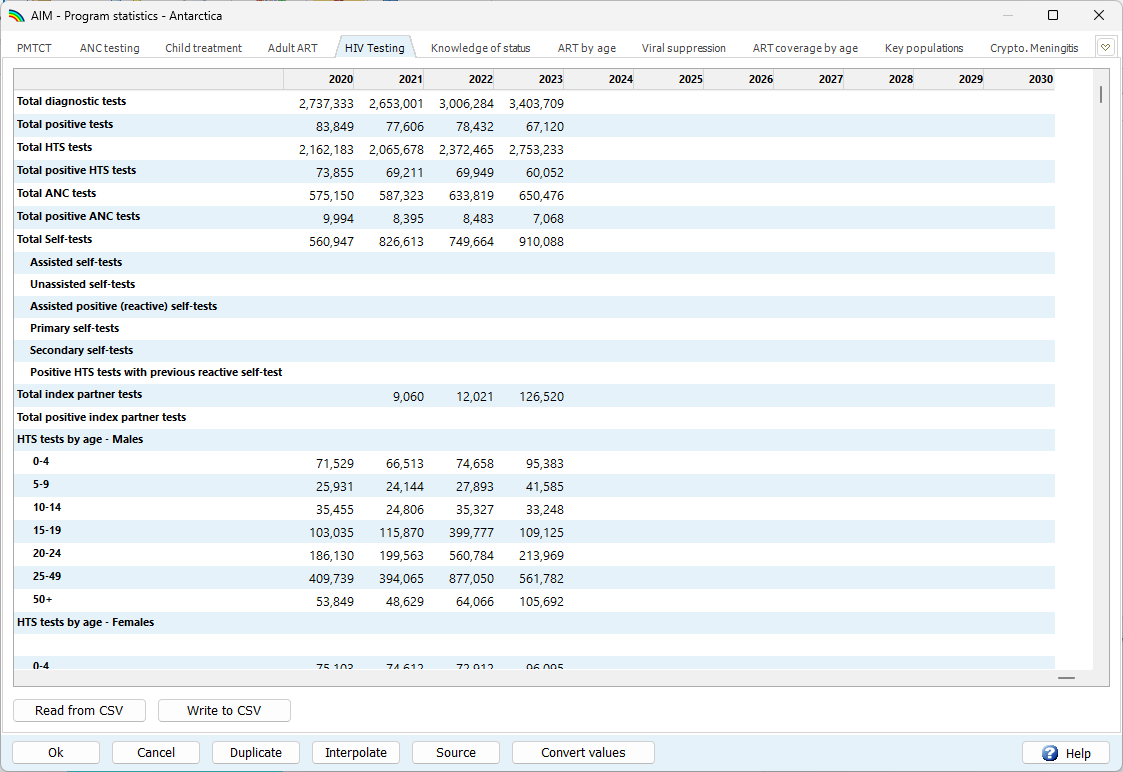 Тестирование на ВИЧ
Индексное тестирование: Положительные результаты индексного тестирования
[Speaker Notes: Спрятан для TOT, но будет выступать на семинарах в стране.

Раньше Вы могли ввести количество проведенных индексных тестов партнеров, но у нас не было места для ввода количества ВИЧ-положительных индексных тестов. Теперь у нас есть строка, в которую можно ввести положительные индексные тесты.]
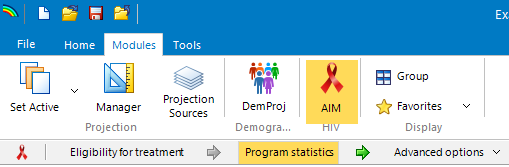 Оценка криптококковой антигенемии, криптококкового менингита и смертности от КМ – это нововведение этого года 
Пожалуйста, просмотрите предварительно заполненную таблицу для пациентов с положительным результатом на криптококковый антиген, и обновите ее, если у вас есть свои страновые данные
Криптококковый менингит
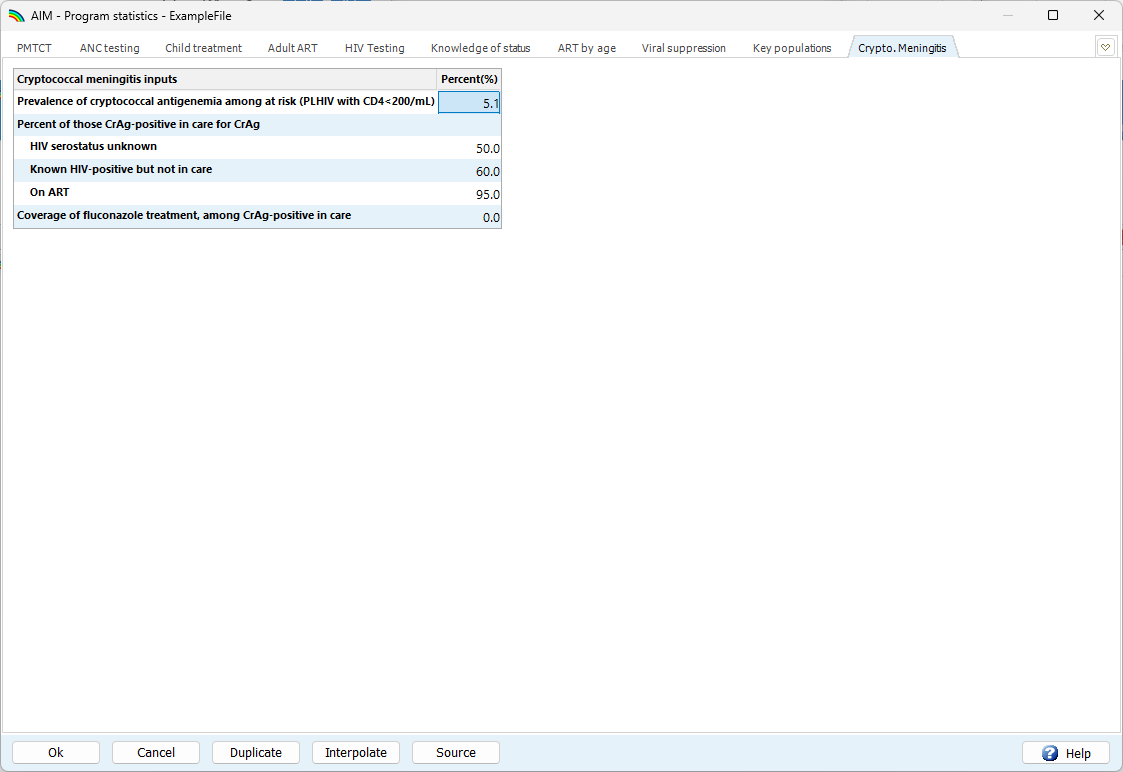 [Speaker Notes: Спрятан для TOT, но будет выступать на семинарах в стране.

Вы заметите, что у нас появилась новая вкладка в форме статистики программы для криптококкового менингита. Данные в этой форме были предварительно заполнены данными из анализа бремени КМ, проведенного Радхой Раджасингем. Пожалуйста, просмотрите их и, по возможности, обновите. Это повлияет на оценки Спектрумом бремени криптококкового менингита и смертности.]
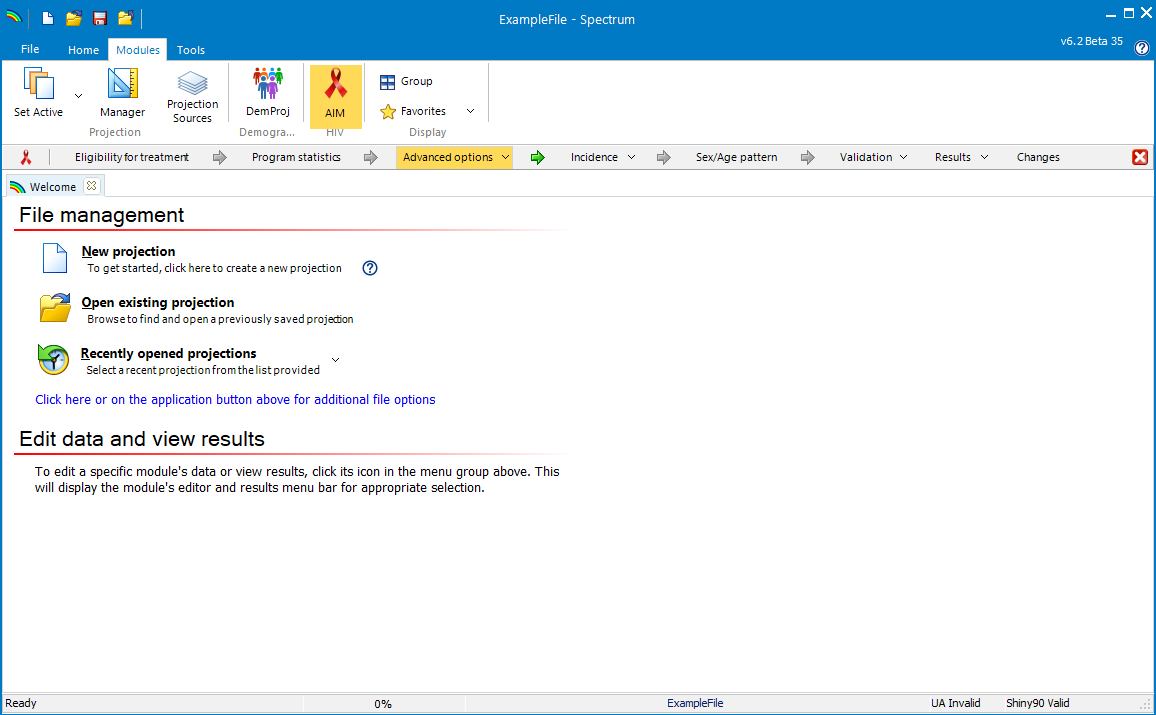 Дополнительные опции
Параметры перехода
Дети
Взрослые
Снижение рождаемости в связи с ВИЧ
Вероятность вертикальной ПМР
Метод распределения новых пациентов на АРТ
Прогрессирование криптококкового менингита и смертность (NEW)
Таблицы/вкладки дополнительных опций включают значения параметров, которые обычно доступны из глобальных или региональных данных
Как правило, значения по умолчанию отображаются серым или черным цветом, а значения, не по умолчанию, - красным.
В каждой таблице/закладке есть кнопка для восстановления настроек по умолчанию
Пожалуйста, просмотрите значения, не установленные по умолчанию, и при необходимости восстановите значения по умолчанию
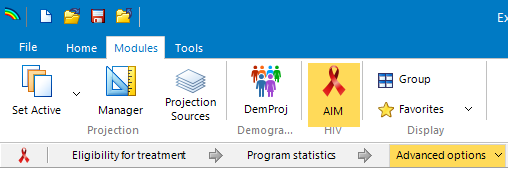 Данные вертикальной ПМР были обновлены, чтобы включить новые исследования и использовать больше информации из ранее включенных исследований
Пожалуйста, нажмите кнопку Восстановить значения по умолчанию, чтобы использовать эти обновленные данные
Вертикальная  передача ВИЧ
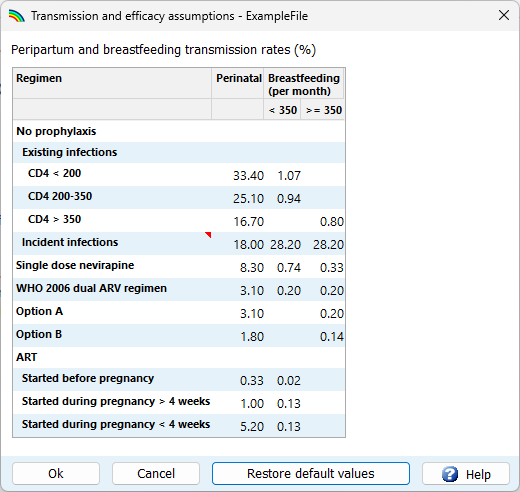 В дополнительных опциях> Вероятность вертикальной ПМР
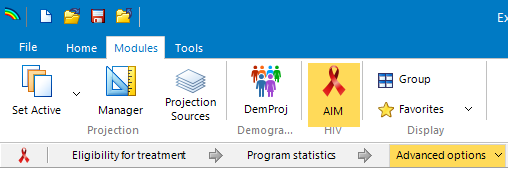 СПИД является причиной избыточной смертности в чуть больше половины случаев у пациентов, получающих АРТ, в странах с высоким уровнем дохода1
Остальные случаи избыточной смертности приходяться на причины не связанные со СПИДом, которые непропорционально задевают людей живущих с ВИЧ
Показатели избыточной смертности были разделены на избыточную смертность от СПИДа и избыточную смертность, не связанную со СПИДом, в основном для того, чтобы выровнить данные о смертности от СПИДа, используемыми в CSAVR
Разбивка данных по смертности, связанной с ВИЧ
Дополнительные параметры> Параметры перехода для взрослых
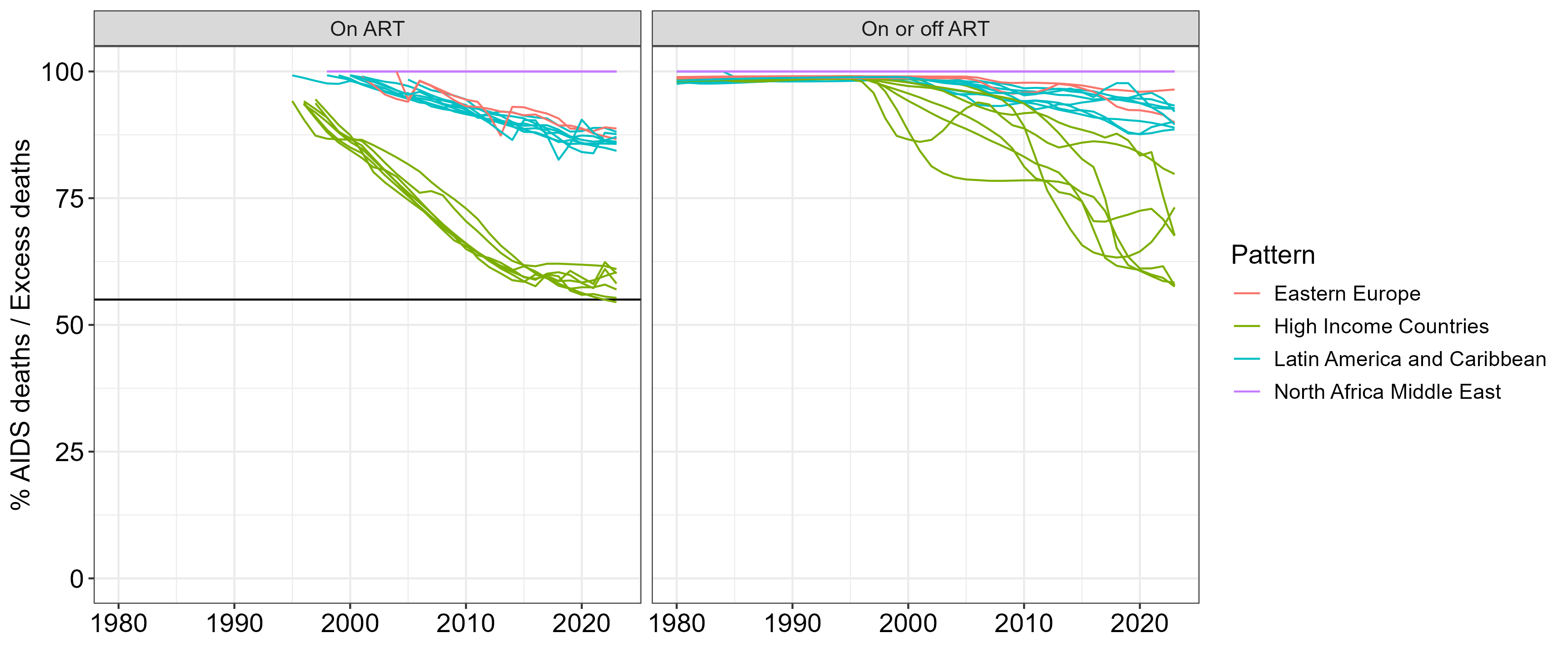 Трики А, и др. Избыточная смертность, связанная со СПИДом, среди людей, живущих с ВИЧ, в странах с высоким уровнем дохода: систематический обзор и метаанализ. J Int AIDS Soc. 2024;27:e26384.
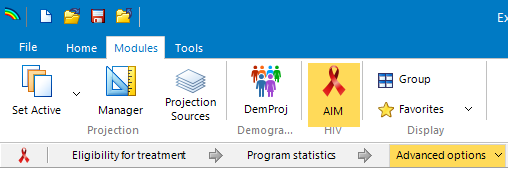 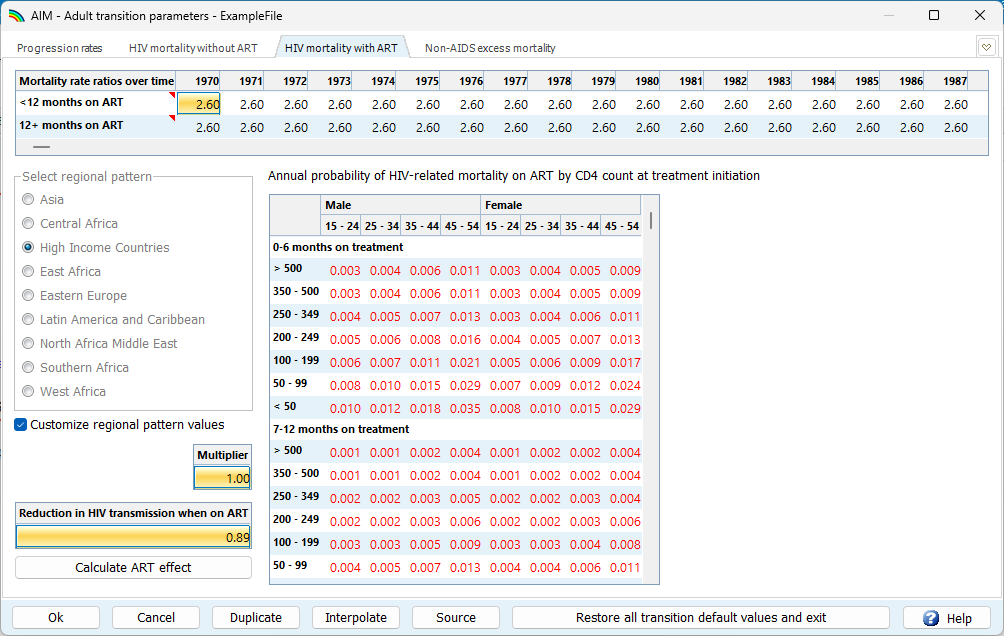 Разбивка смертности, связанной с СПИДом
Новая вкладка
Дополнительные параметры> Параметры перехода для взрослых
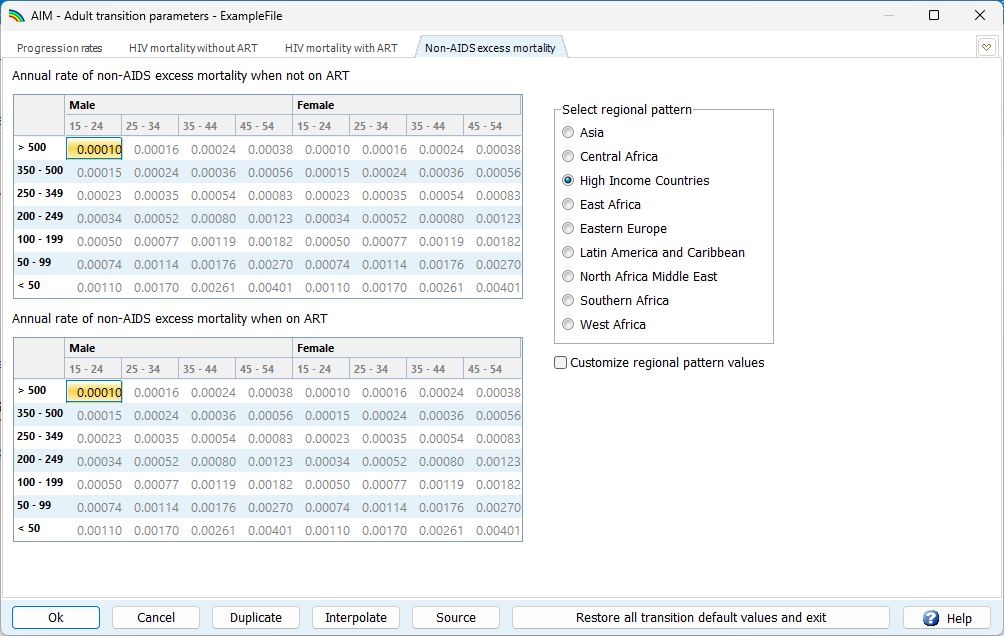 Нажмите "Восстановить все значения по умолчанию для перехода" и выйдите из любой вкладки, чтобы обновить показатели смертности.
Если Вы ранее корректировали показатели смертности в соответствии с данными регистрации актов гражданского состояния, то
Выберите региональный шаблон (не по умолчанию) ИЛИ
Ручная корректировка показателей смертности среди пациентов на АРТ
Вы можете внести те же изменения после восстановления настроек по умолчанию
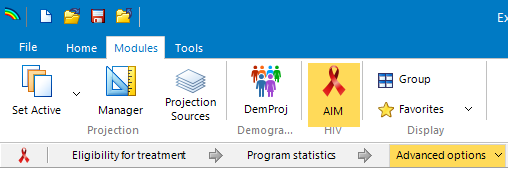 Для расчета снижения передачи ВИЧ от людей, получающих АРТ, используются данные о подавленой вирусной нагрузки за последние три года.
Эффект АРТ = % подавленной вирусной нагрузки  - 0,07
Значение по умолчанию 0,8 рекомендуется, если отсутствуют свежие данные о подавленной вирусной нагрузки
Это необходимо сделать до запуска EPP или CSAVR
Снижение передачи ВИЧ при приеме АРТ
Дополнительные параметры> Параметры перехода для взрослых> Смертность от ВИЧ при использовании АРТ
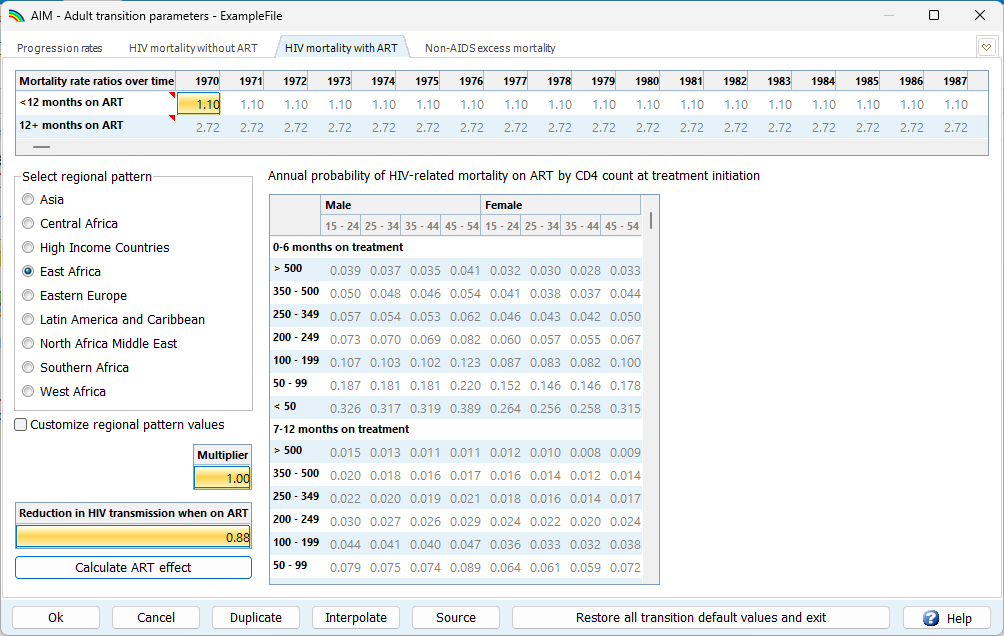 37
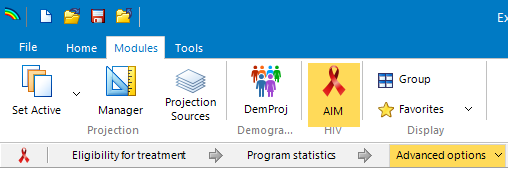 Калибровка рождаемости - ключевой шаг в оценке охвата ППМР и вертикальной передачи
Нажмите Fit local adjustment factor, чтобы открыть вкладку, которая позволит Вам
Импортировать данные о распространенности ВИЧ АНК из вкладки данных  программ
Калибровать оценочные данные распространённости ВИЧ среди беременных женщин с данными АНК тестирования
Нажмите OK, чтобы получить установленный коэффициент корректировки
Снижение рождаемости в связи с ВИЧ
Дополнительные возможности> Снижение рождаемости в связи с ВИЧ
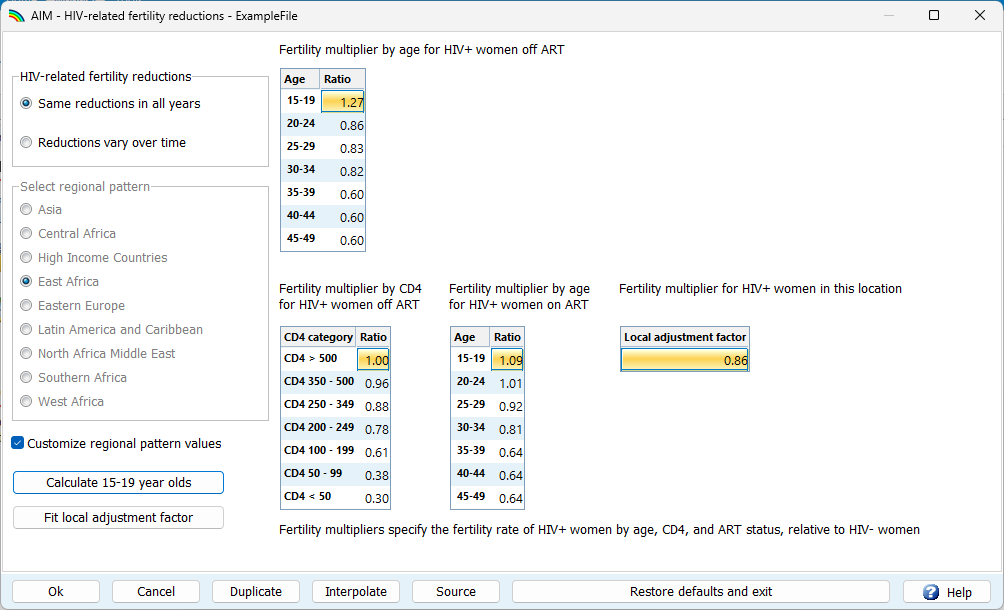 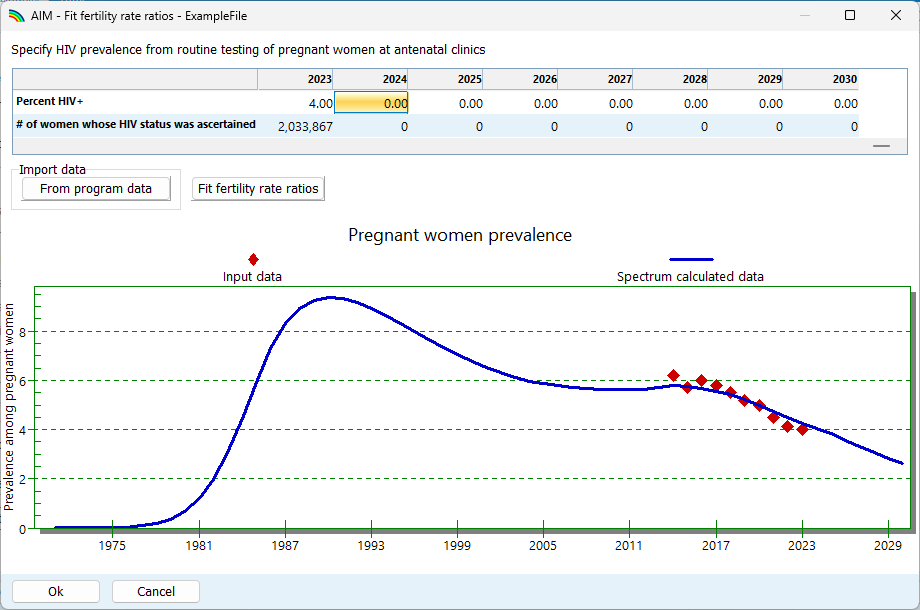 38
[Speaker Notes: Скрыто для TOT, но будет представлено на региональных семинарах, где используются данные рутинного тестирования при АНК.

Страны, имеющие репрезентативные в национальном масштабе данные о распространенности ВИЧ, полученные в результате рутинного тестирования во время АНК, могут использовать эти данные для оценки потребности в профилактике вертикальной передачи. В частности, эти данные можно использовать для калибровки показателей рождаемости у женщин с ВИЧ по сравнению с женщинами без ВИЧ. Для этого зайдите в меню "Дополнительные опции" и выберите "Снижение рождаемости в связи с ВИЧ". В результате Вы перейдете к форме, которая определяет влияние ВИЧ-инфекции на рождаемость в зависимости от возраста, количества CD4 и статуса АРТ. Здесь также указан "местный поправочный коэффициент", который варьируется в зависимости от страны. Вы можете откалибровать этот местный поправочный коэффициент в соответствии с данными Вашего АНК, нажав кнопку "Подогнать местный поправочный коэффициент".

В форме подгонки Вы можете воспользоваться кнопкой "Импортировать данные из программы", чтобы импортировать данные, которые Вы ввели в форму тестирования ANC. После импорта эти данные появятся в таблице в верхней части формы и в виде красных точек на графике в нижней части формы. Данные хорошего качества, как правило, формируют плавную тенденцию. Если есть некоторые отклонения, которые могут быть вызваны ограниченным охватом при увеличении масштаба тестирования или проблемами с доступностью тестирования, Вы можете удалить их, обнулив записи в таблице в этой форме. После очистки данных Вы можете нажать "Fit fertility rate ratios", чтобы начать подгонку. Spectrum попробует несколько различных значений местного поправочного коэффициента. После этого оценка Спектрума - синяя линия - должна быть близка к Вашим данным.

Когда Вы будете удовлетворены подгонкой, нажмите "OK", чтобы выйти из формы подгонки, и снова "OK", чтобы принять обновленный местный поправочный коэффициент и выйти из формы снижения рождаемости, связанной с ВИЧ.]
Загрузите и установите Spectrum с сайта https://avenirhealth.org/software-spectrum.php. 
Откройте прошлогодний файл Spectrum и сохраните его под новым названием
Обновите WPP 2024 и просмотрите данные о численности народонаселения вашей страны
Введите данные программ за 2024 год
Используйте вкладки дополнительных опций чтобы
Восстановить данные по умолчанию по вертикальной ПМР
Восстановить данные по умолчанию смертности от СПИДа среди взрослых
Рассчитайте эффект AРТ
Проведите калибровку распространенности ВИЧ среди беременных женщин с данным АНК-ПРТ, если они репрезентативны для всей страны
Основные шаги
[Speaker Notes: Пожалуйста, скорректируйте этот слайд в соответствии с мероприятиями, запланированными на следующее занятие в группе.]
Спасибо за внимание!